Year: 4

Term: 2

Objective: Combine 2-3 short, declarative sentences using a pronoun (cohesive device) and conjunction. E.g. Lucy walked to the shop. Lucy's car broke down. Lucy walked to the shop because her car broke down.

Author: Lauren Van Dongen
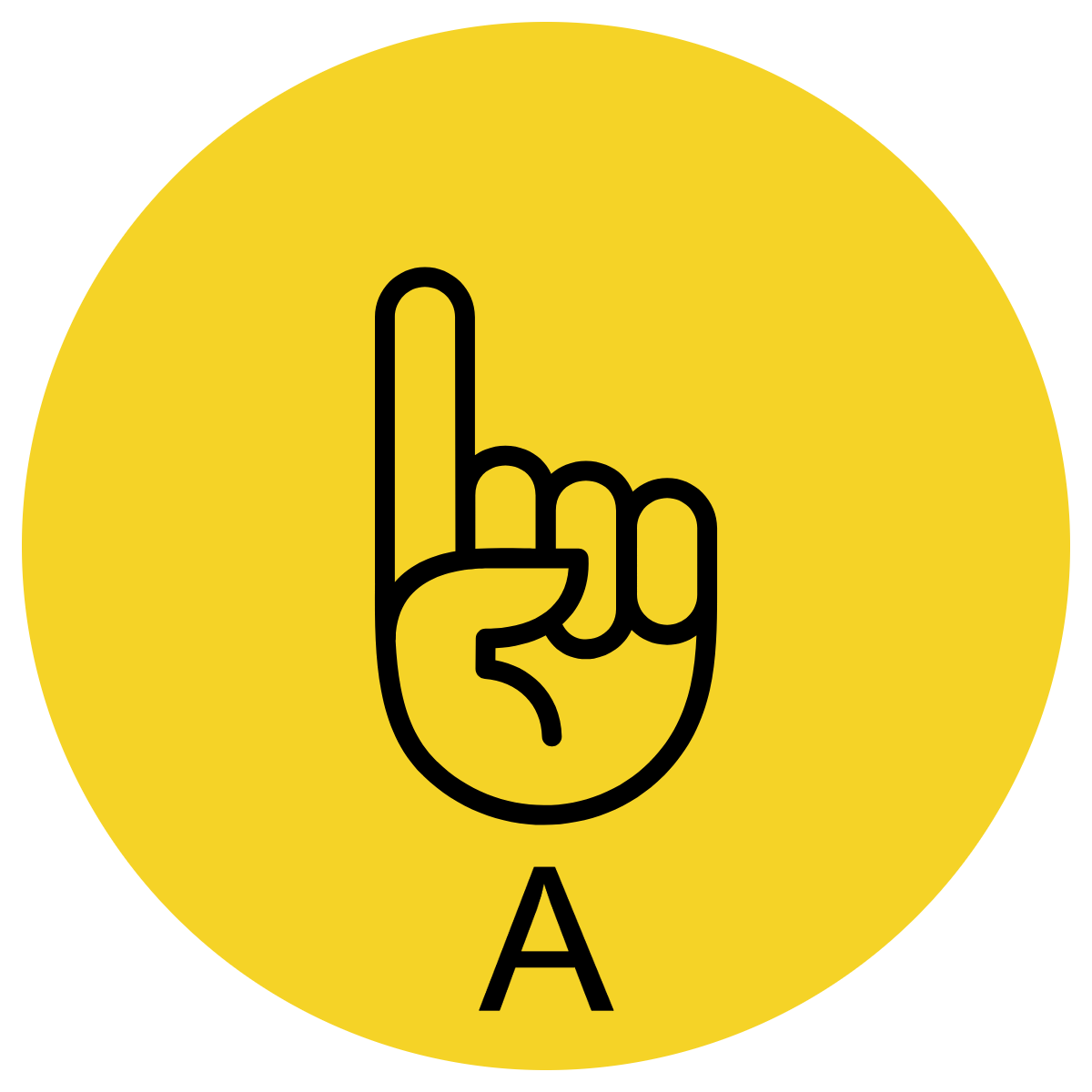 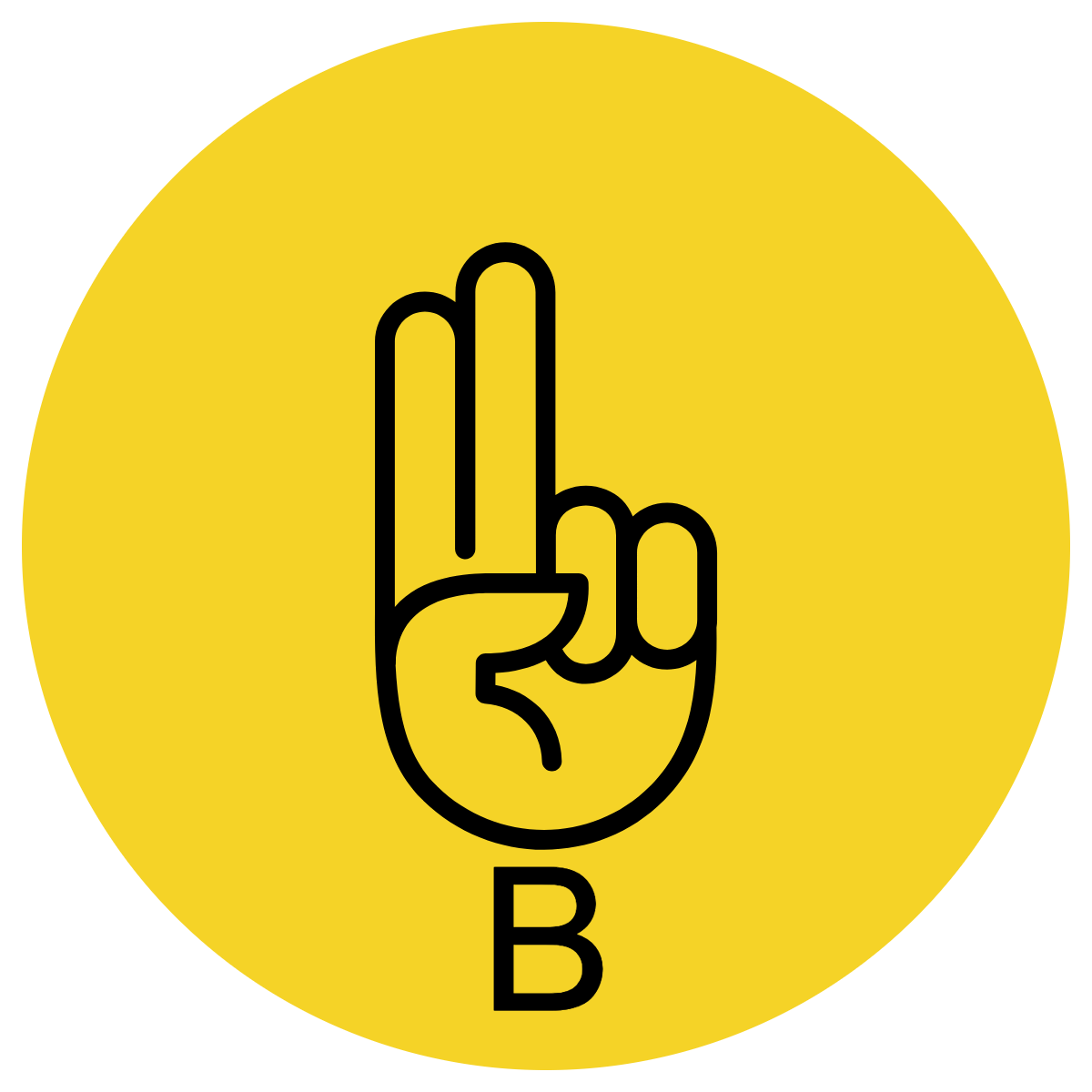 Multiple Choice
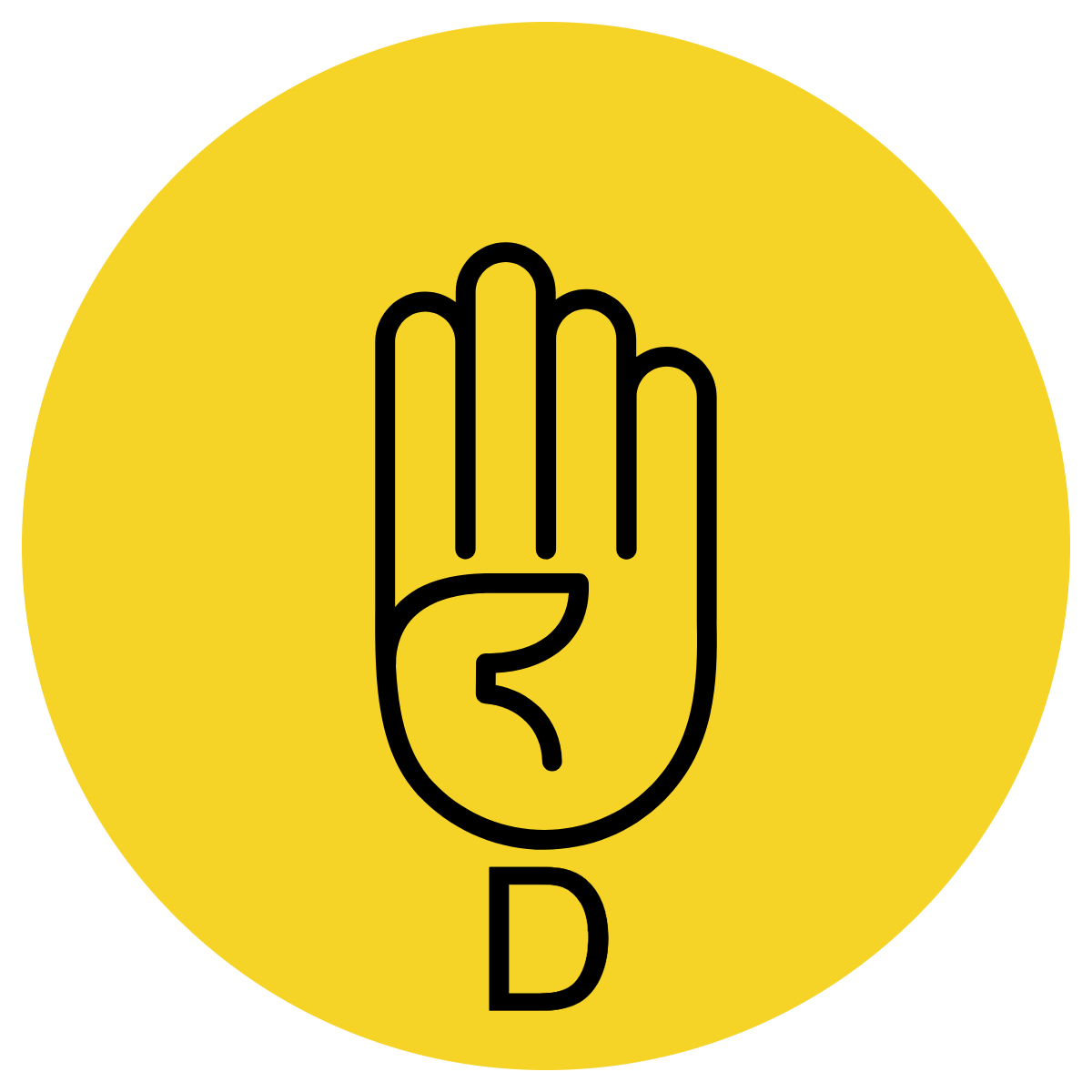 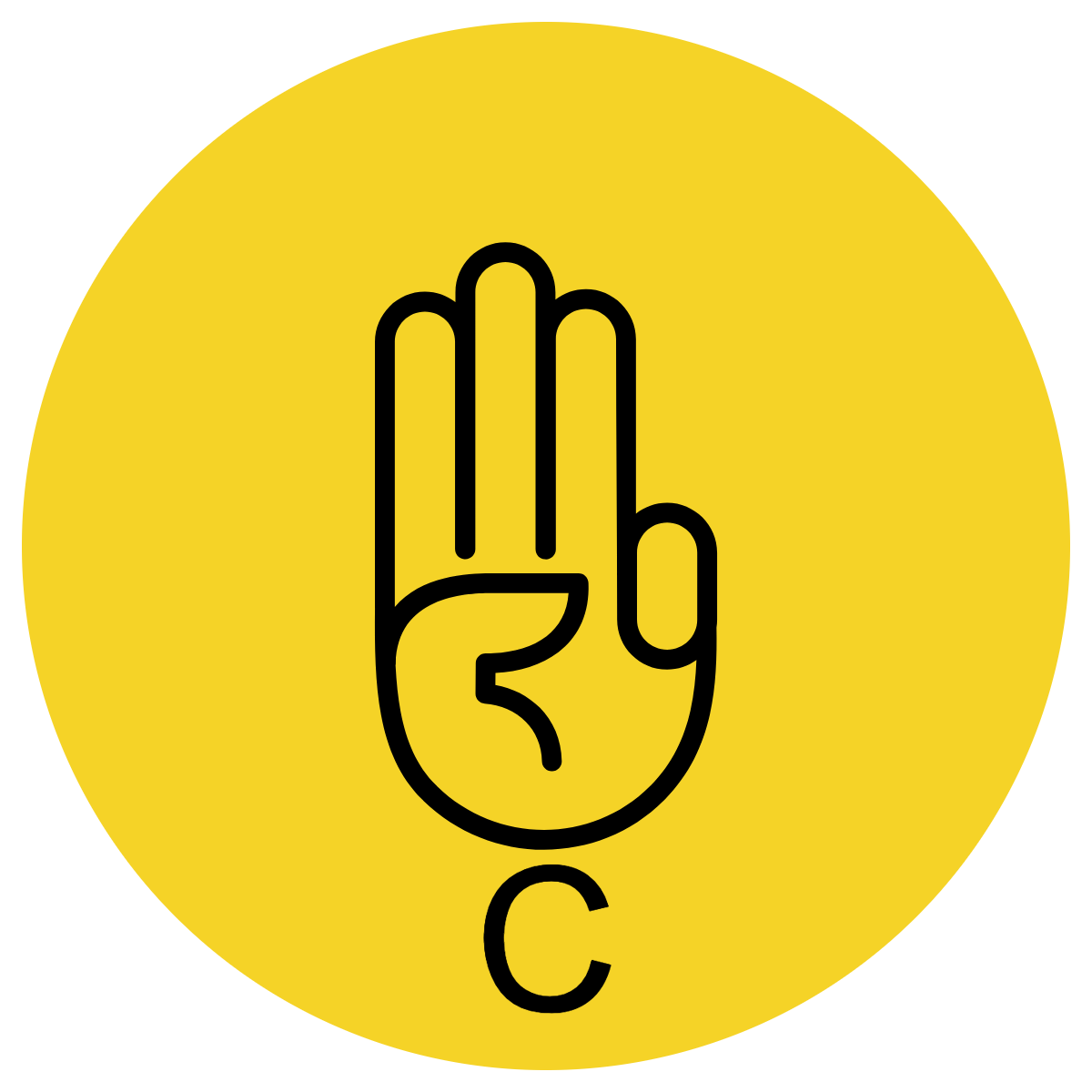 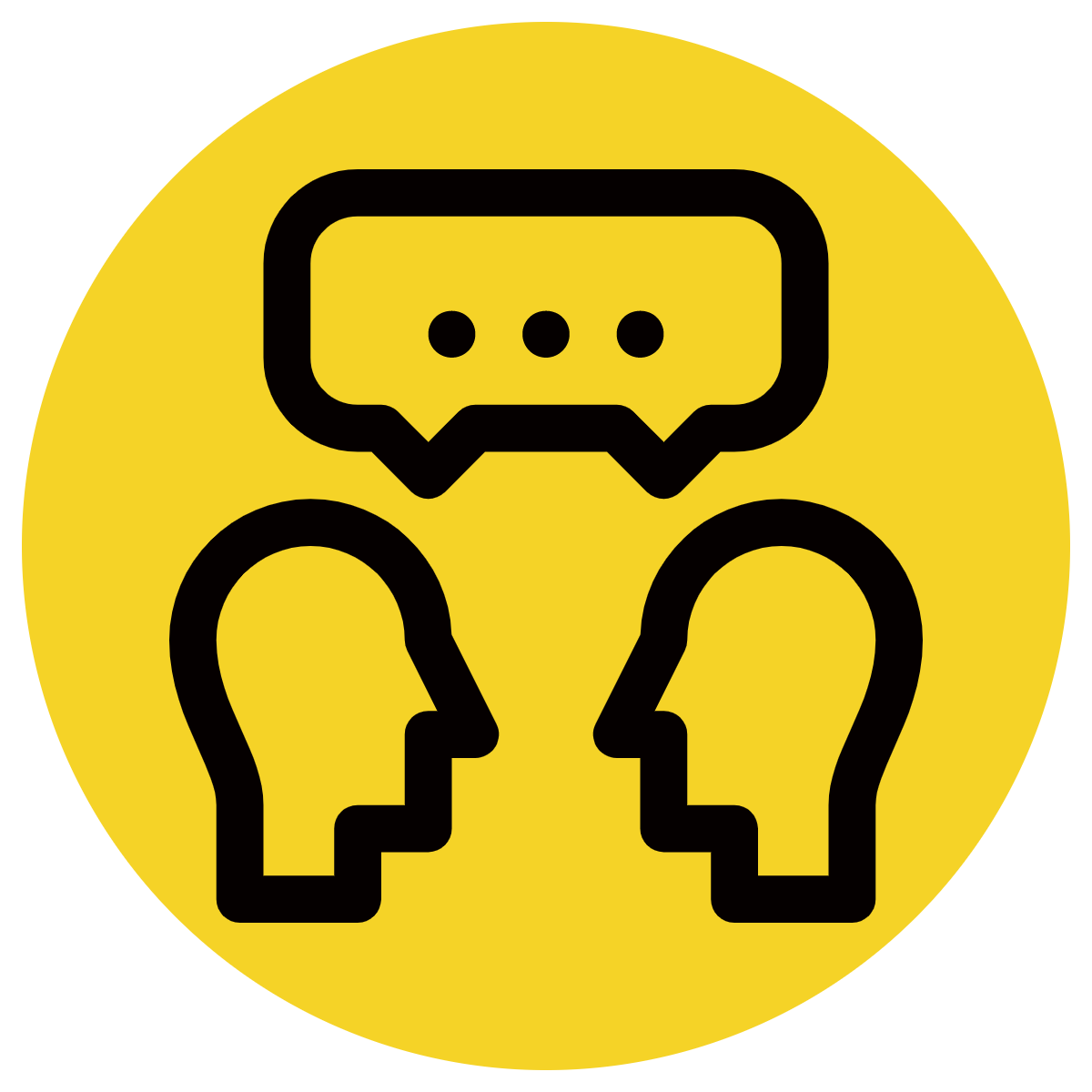 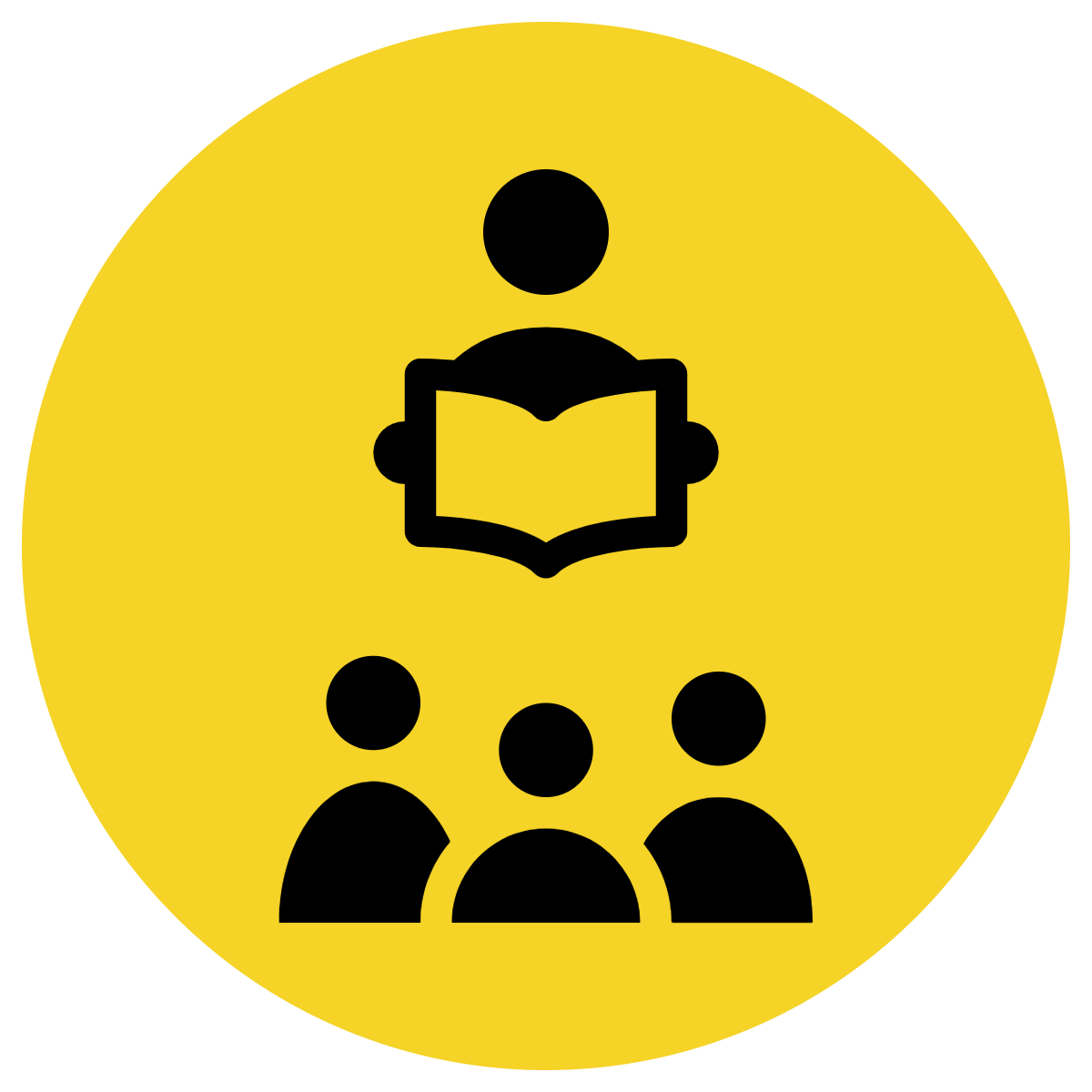 Pair Share
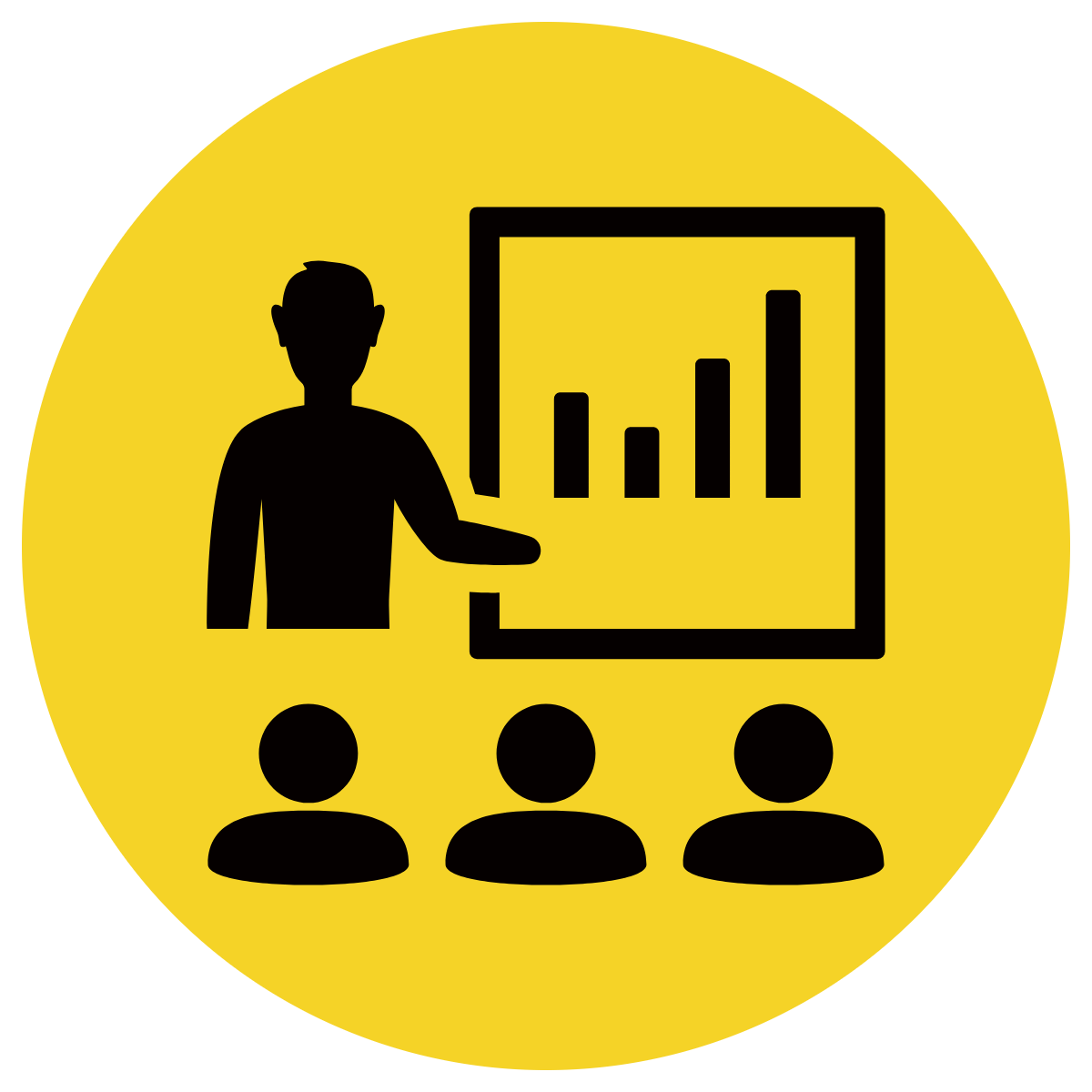 Track with me
Pick a Stick/Answer (non-volunteer)
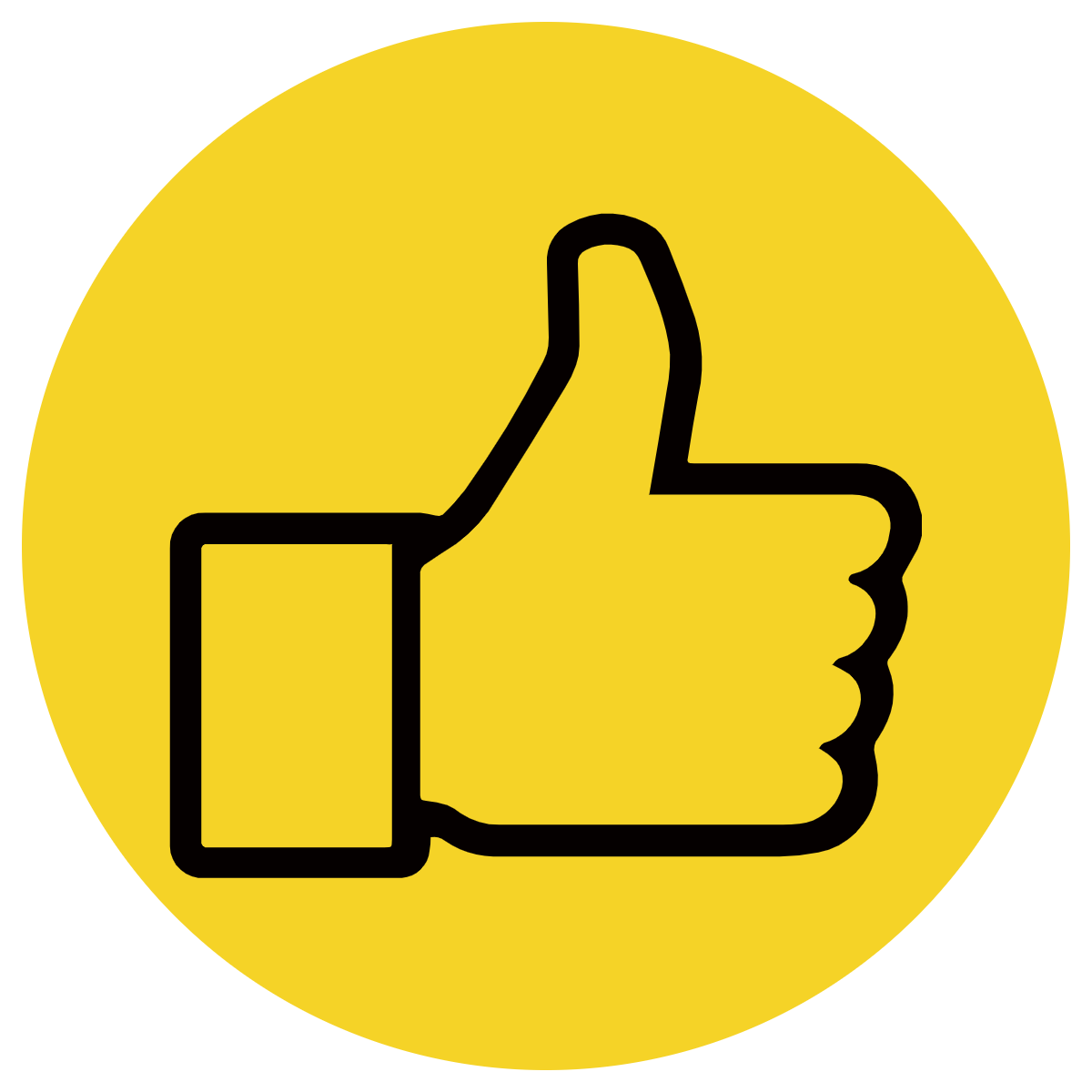 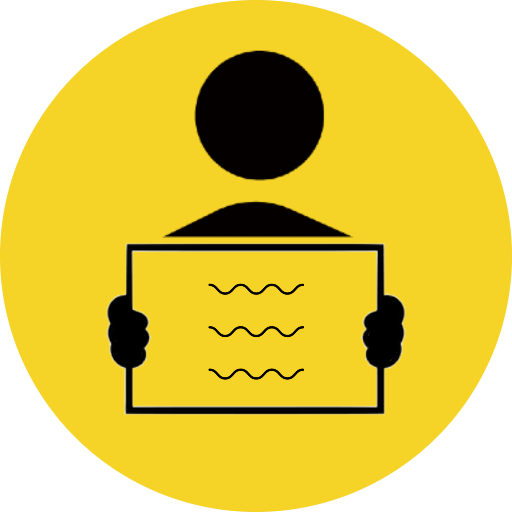 Whiteboards
Vote
Read with me
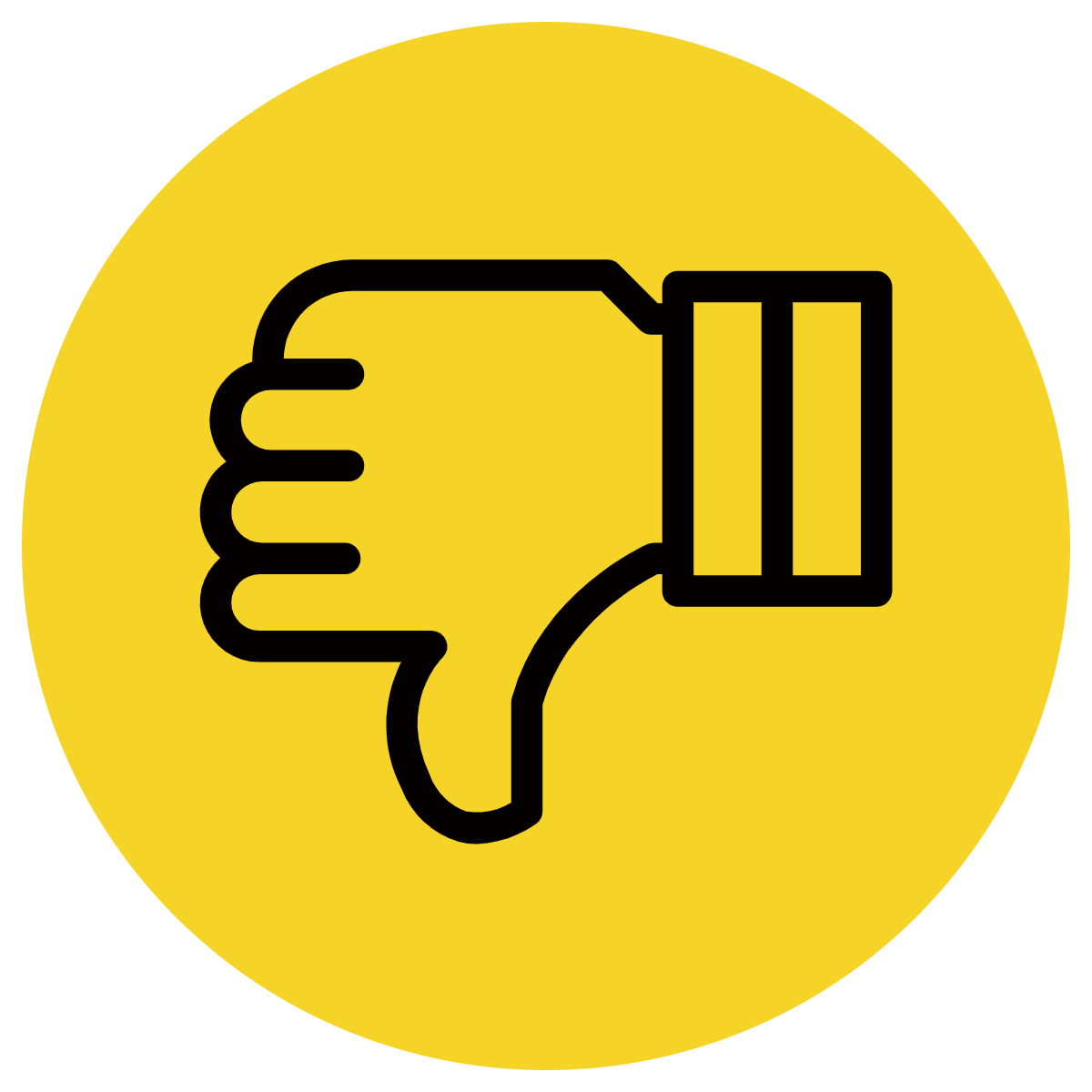 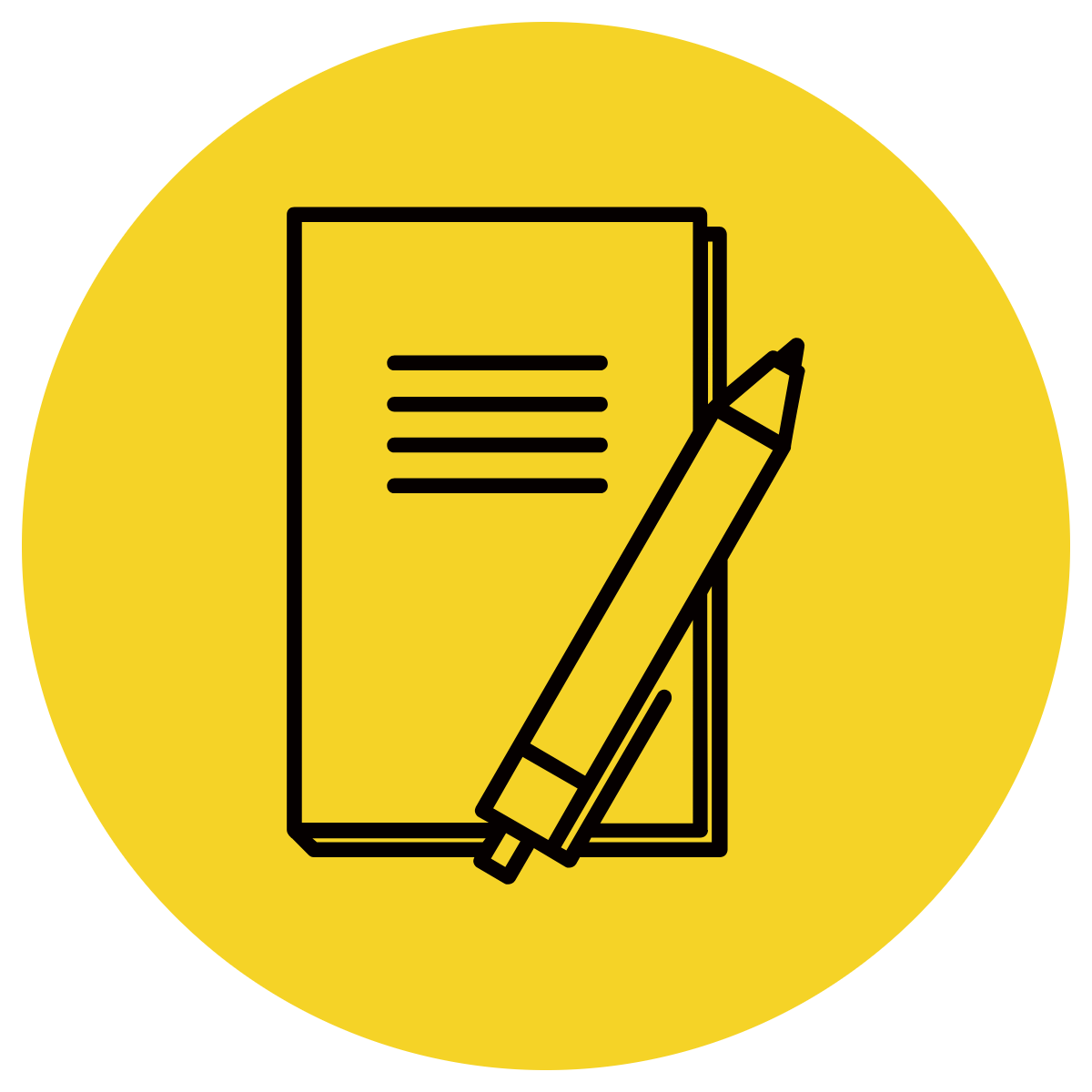 In Your Workbook
Learning Objective
We are learning to combine two-three short sentences using a pronoun (cohesive device) and a conjunction.
Concept Development
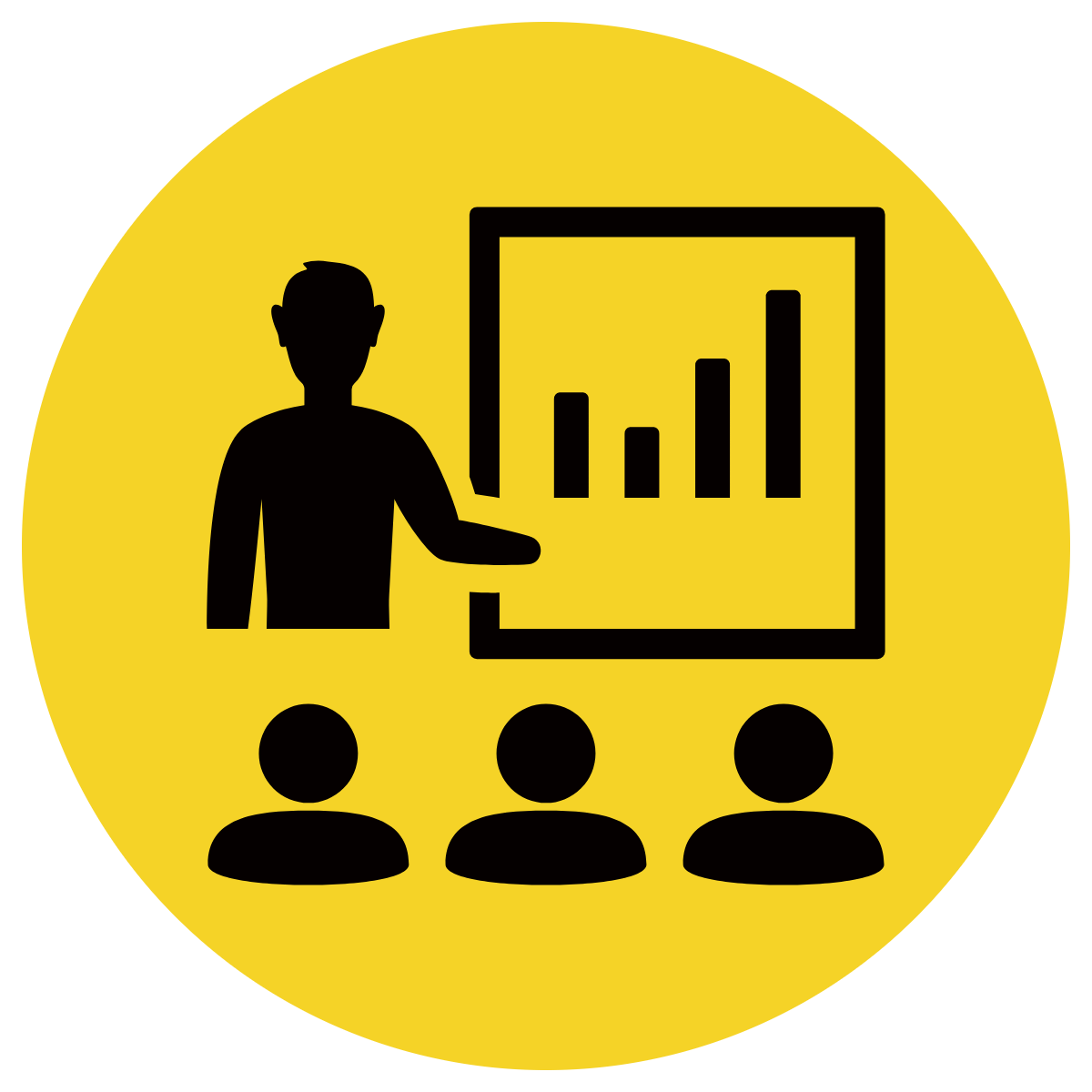 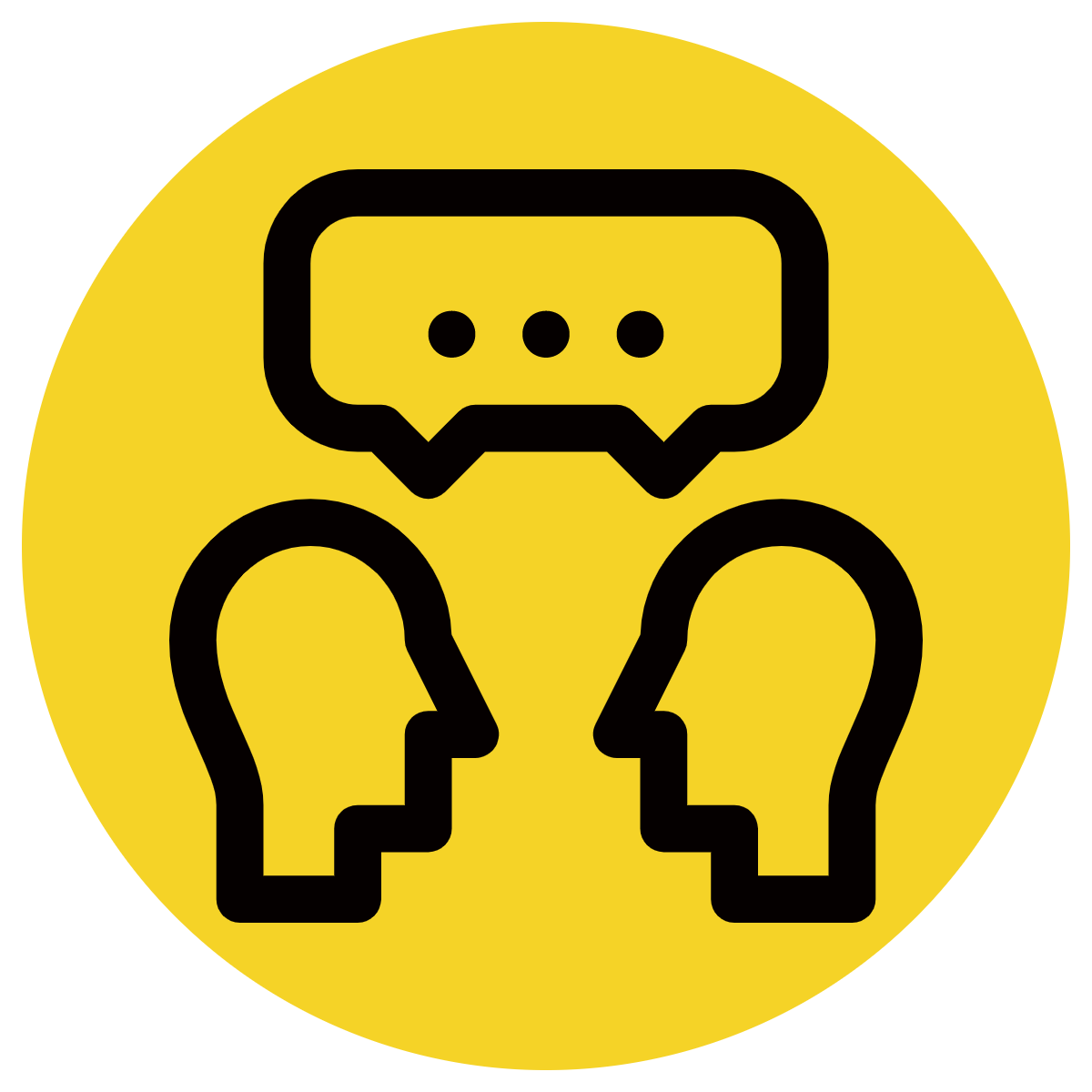 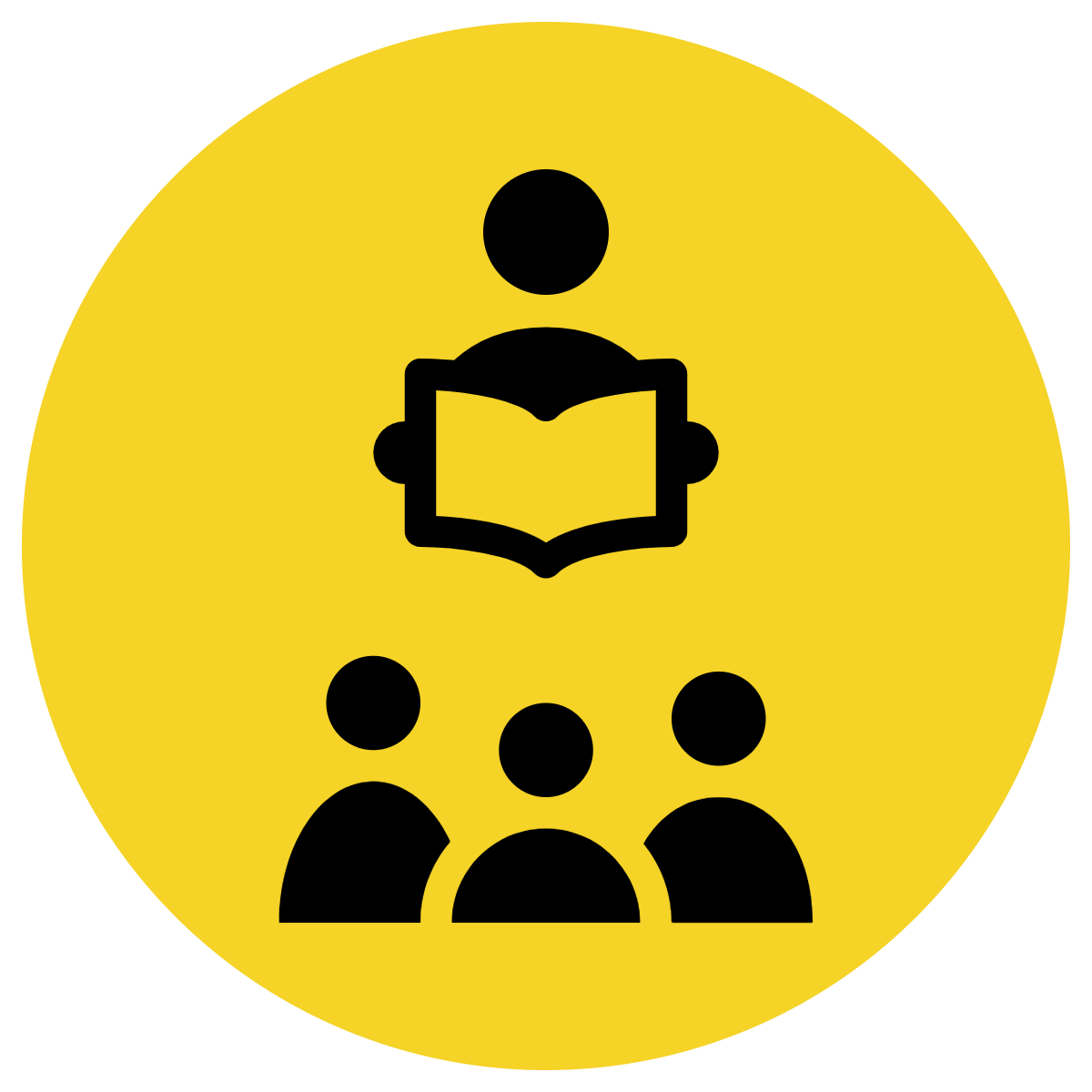 Short sentences can be combined together to form one sentence using pronouns and conjunctions. 
An pronoun replaces a noun to stop our writing becoming repetitive. 
A conjunction joins two groups of words together.
CFU:
What is a pronoun? 
What is the pronoun in the example?
What noun is the pronoun replacing?
What is a conjunction? 
What is the conjunction in the sentence?
Examples:
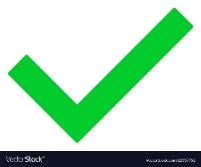 Lily was running late for school, so she didn’t bother brushing her teeth.
Archie was the shortest boy in the team, but he still scored 18 points in his basketball game.
My dog ran away when I got home because she knew she would be in trouble for destroying the cushions.
Concept Development
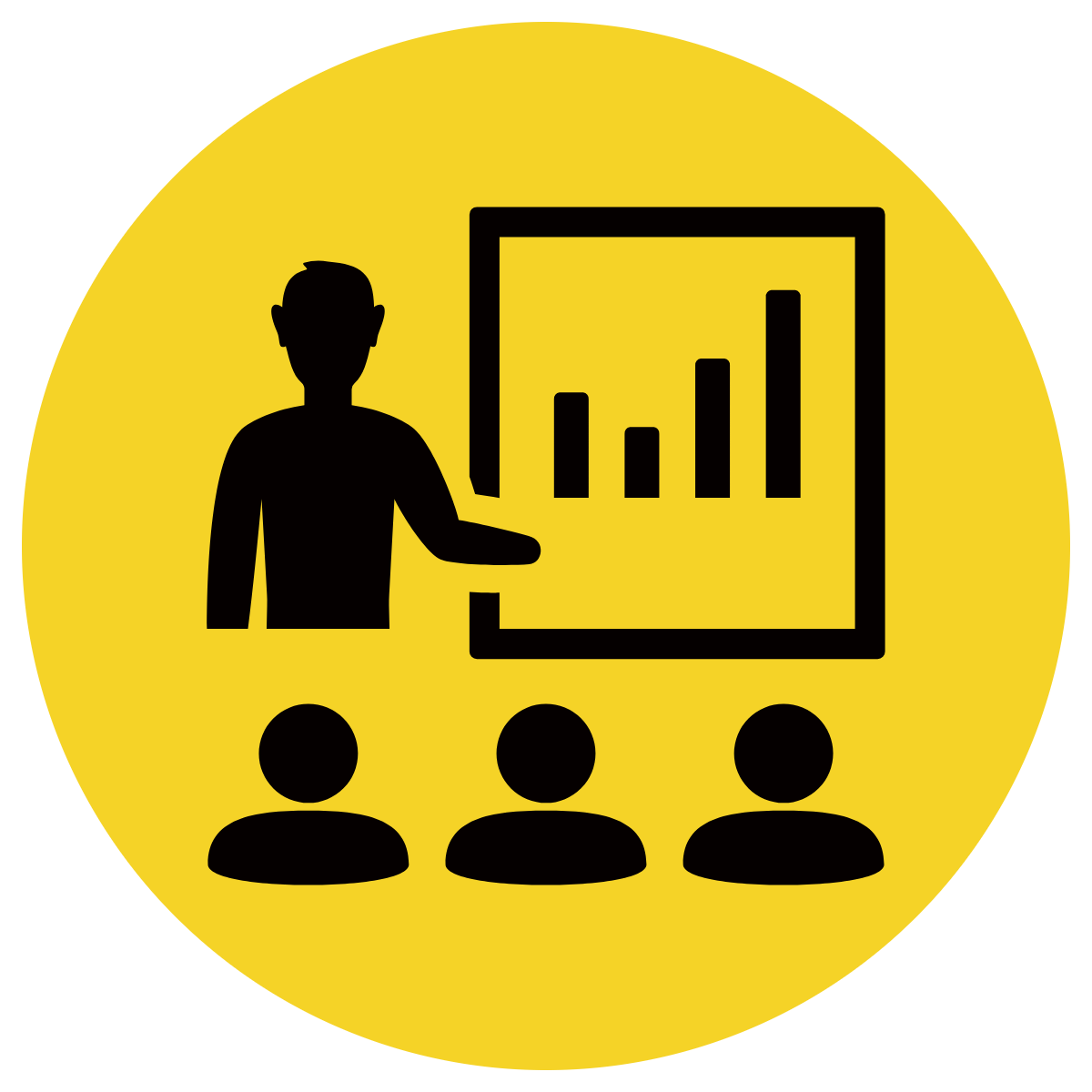 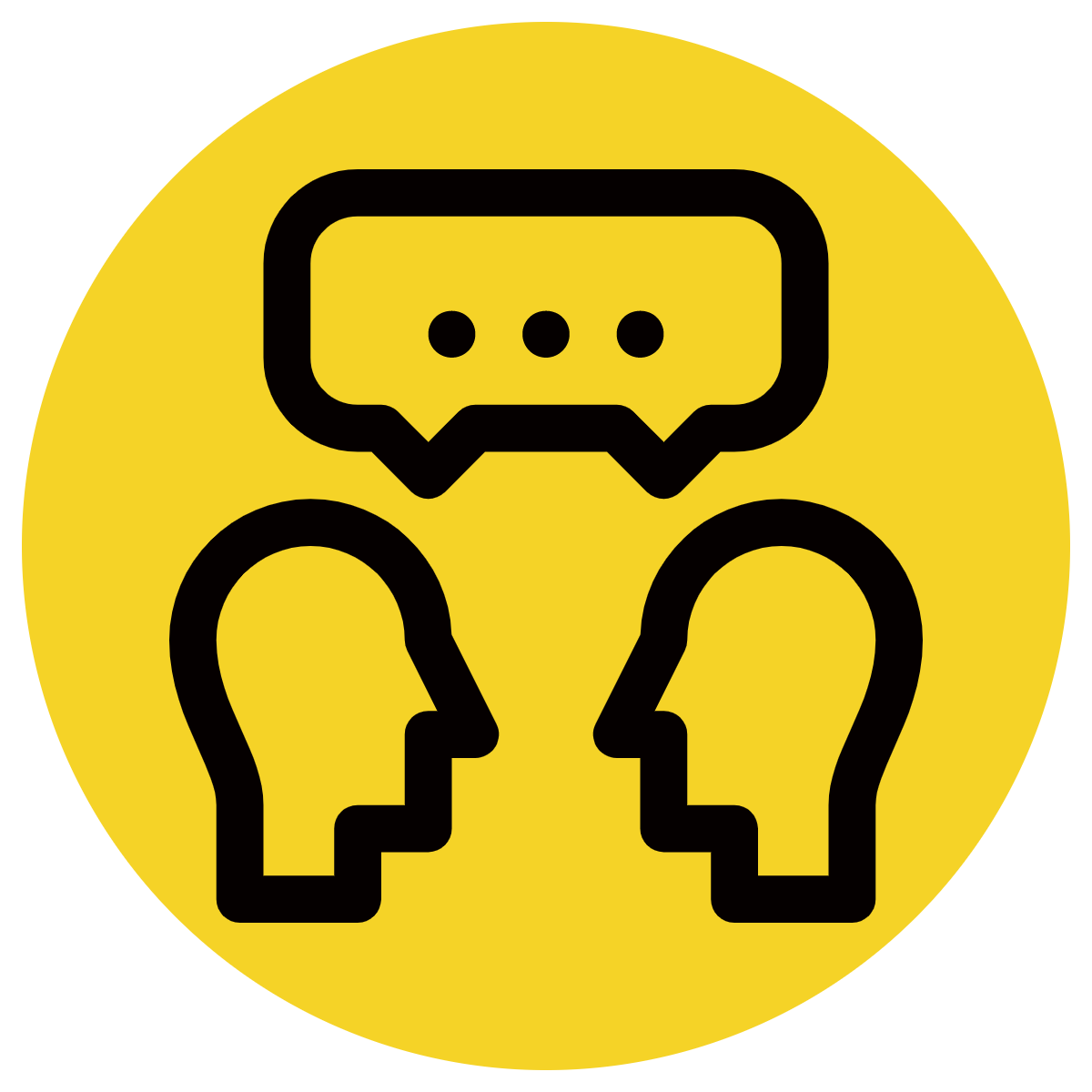 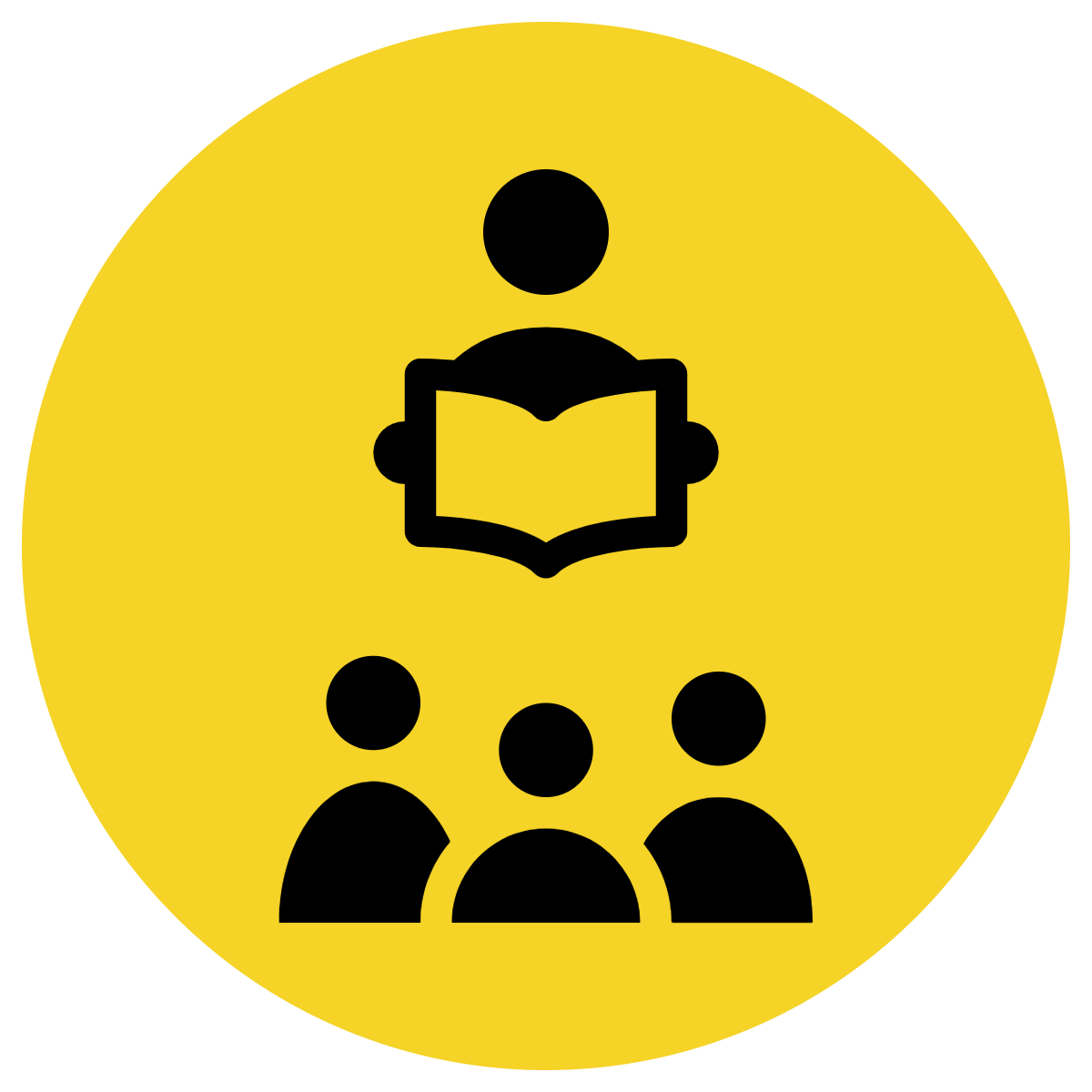 Short sentences can be combined together to form one sentence using pronouns and conjunctions. 
An pronoun replaces a noun to stop our writing becoming repetitive. 
A conjunction joins two groups of words together.
CFU:
Why is this not an example of a sentence with a pronoun and conjunction?
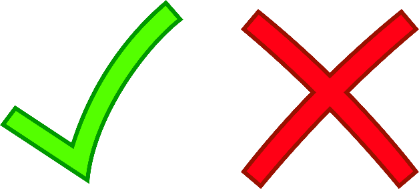 Non-Examples:
Harrison ran through the entrance gate and Harrison couldn’t wait to find his seat.
This sentence has repeated the noun and not used a pronoun.
Emily loved to dance on the stage. She also loved to play soccer.
These are two individual sentences that have not been joined with a conjunction.
Concept Development
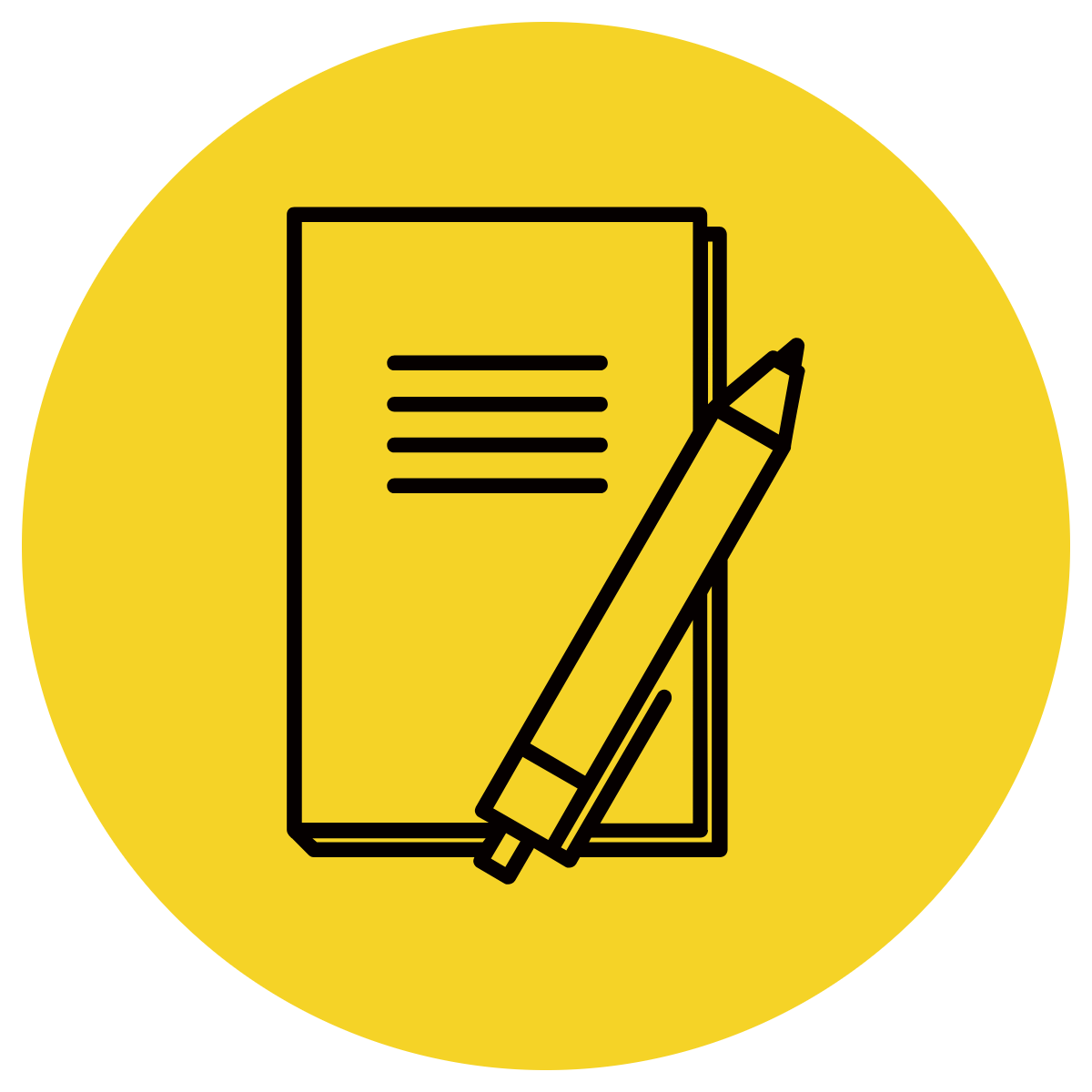 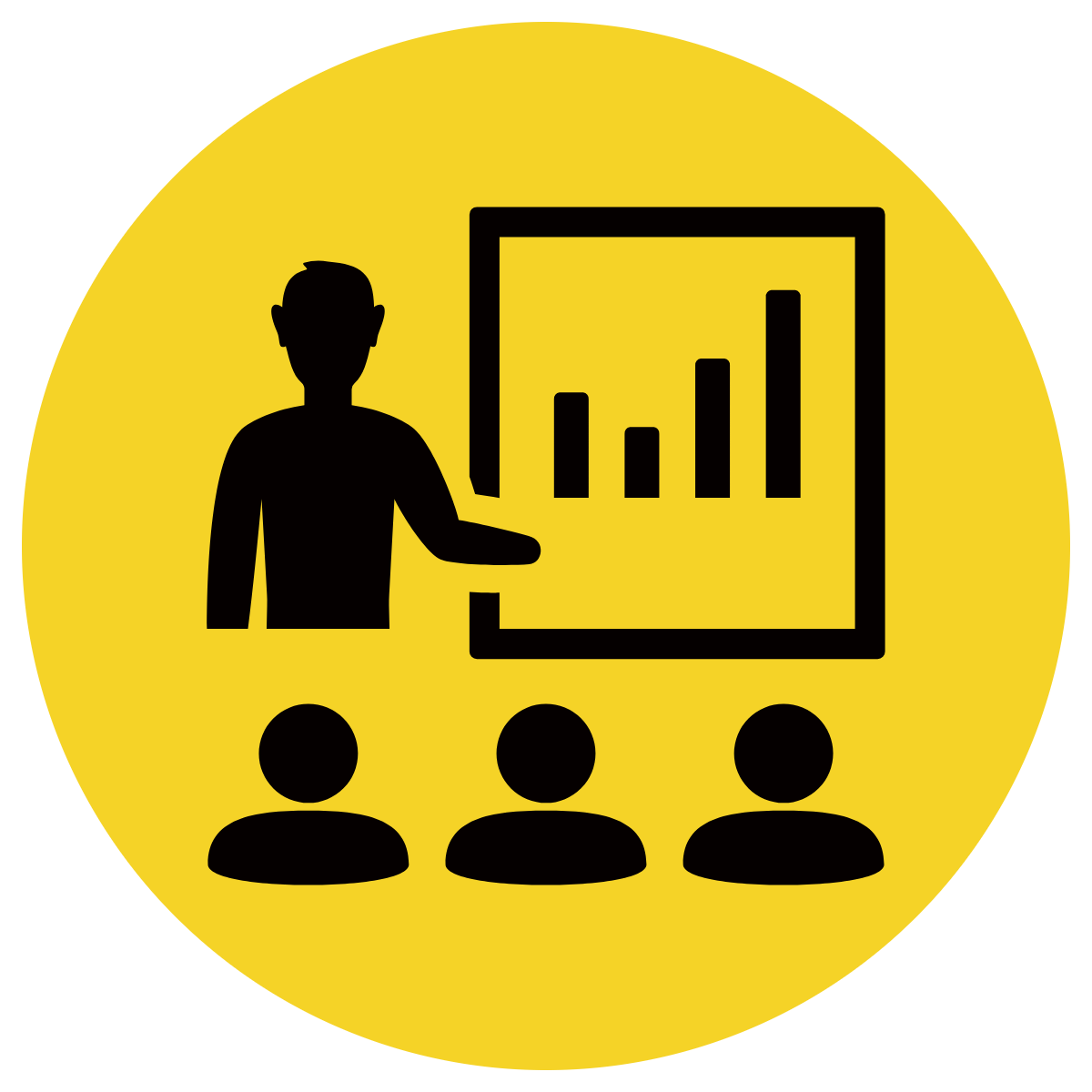 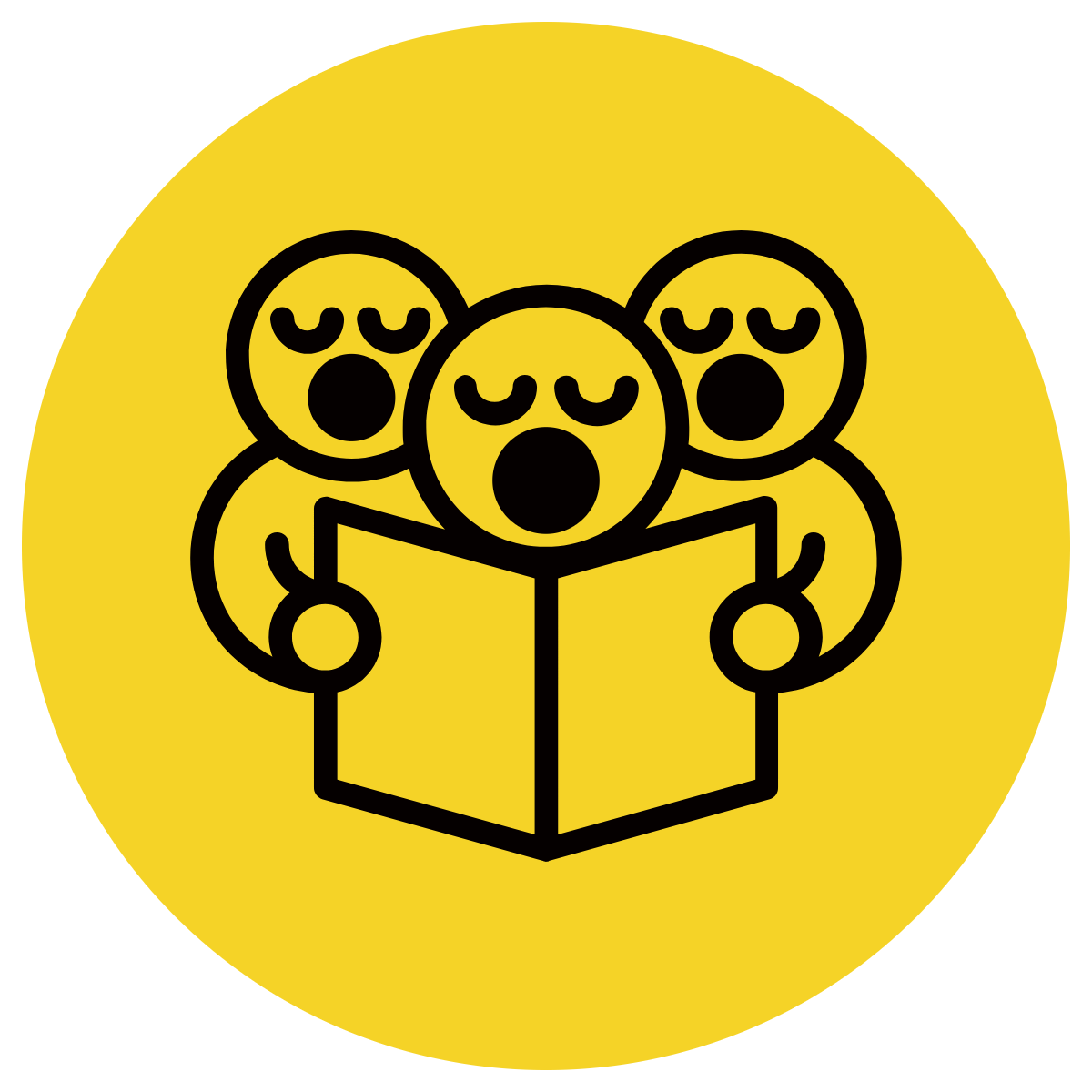 Short sentences can be combined together to form one sentence using pronouns and conjunctions. 
An pronoun replaces a noun to stop our writing becoming repetitive. 
A conjunction joins two groups of words together.
CFU:
What is the subject?
What is the pronoun?
What is the conjunction?
Circle the subject noun
Underline the pronoun
Highlight the conjunction
Zach tells people that his favourite food is spaghetti, however he secretly loves ice-cream even more.
Molly practised shooting every day before she played her first netball game.
The chickens in the yard started clucking loudly when they saw a fox through the fence.
Hinge Point Question
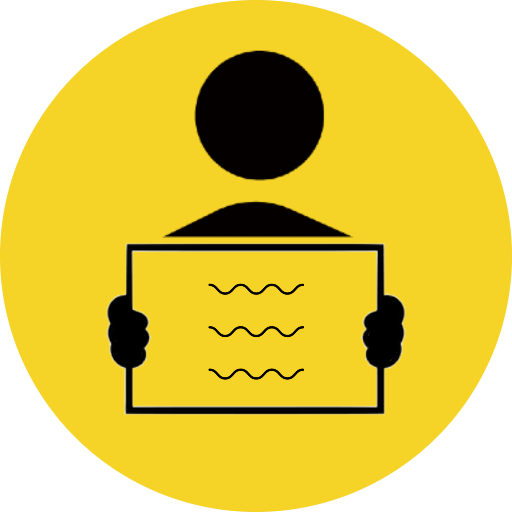 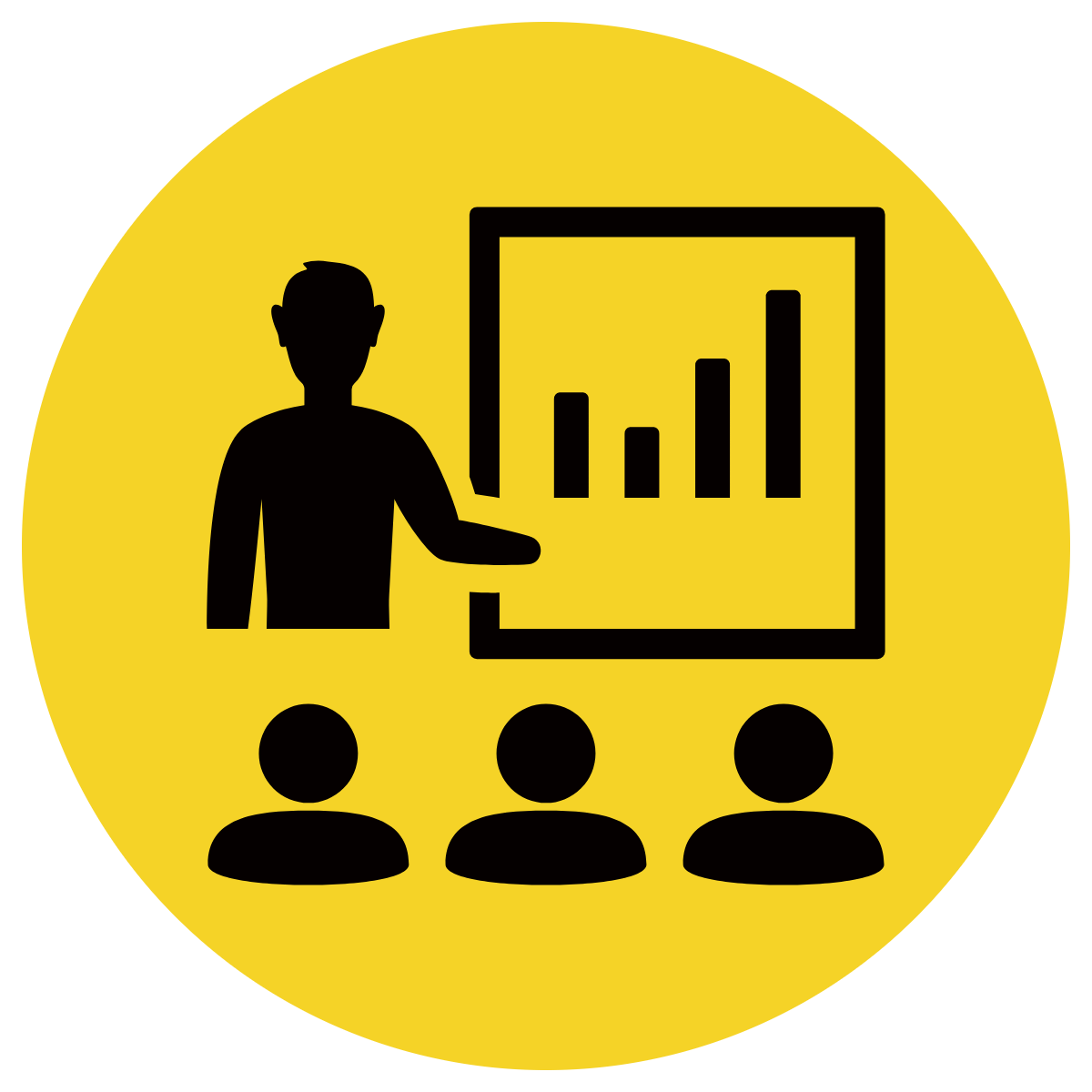 What sentences contain a subject, conjunction and pronoun(s)?

Rue absolutely loved school, but she rarely got there on time.
Jake ran a marathon and Jake was exhausted at the end.
Wren kept on searching for the lost necklace until she was lucky enough to find it. 
Nash hated peas. He hated broccoli.
CFU:
Why is it/ isn’t it a an example of a sentence containing a subject, conjunction and pronoun.
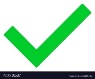 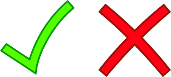 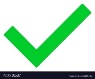 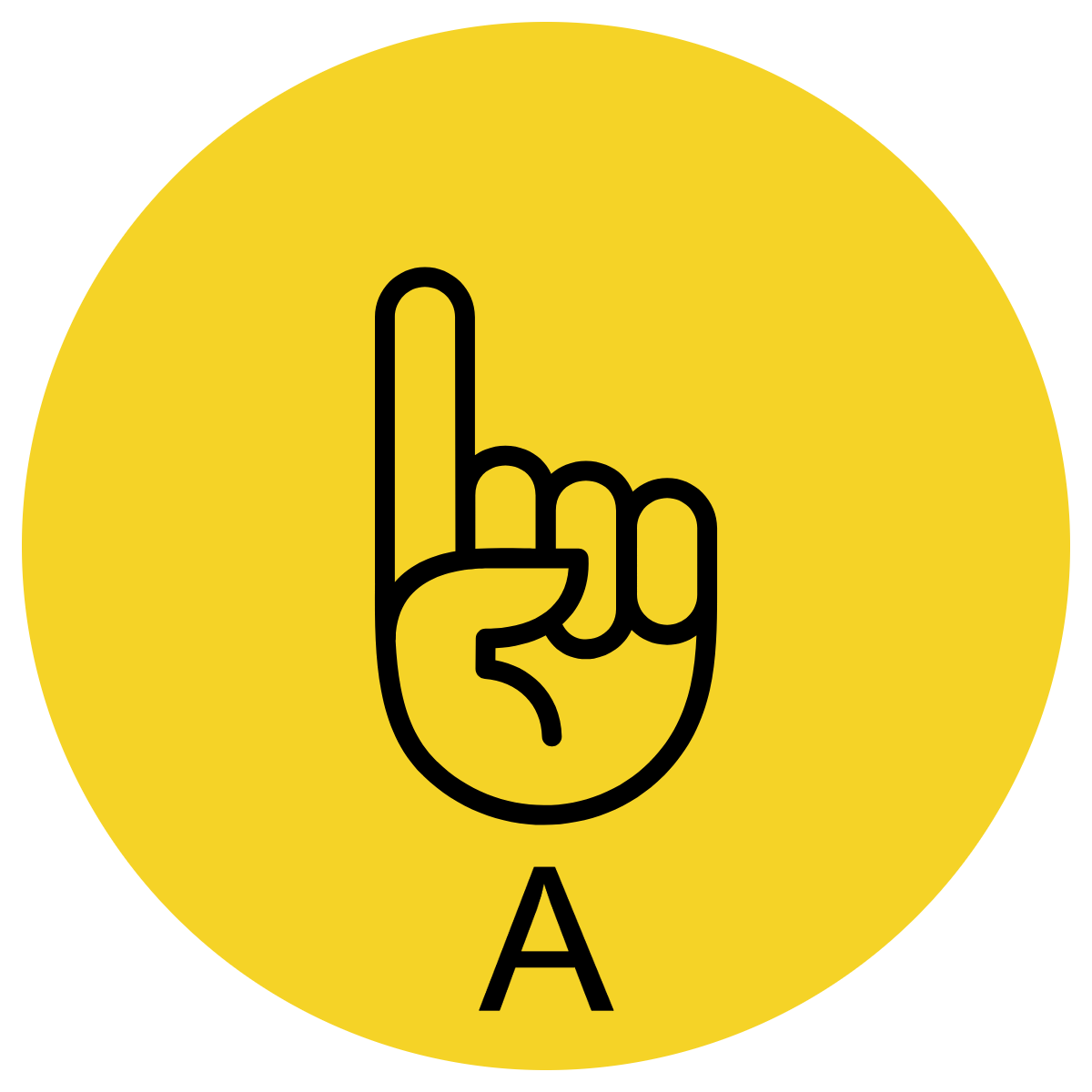 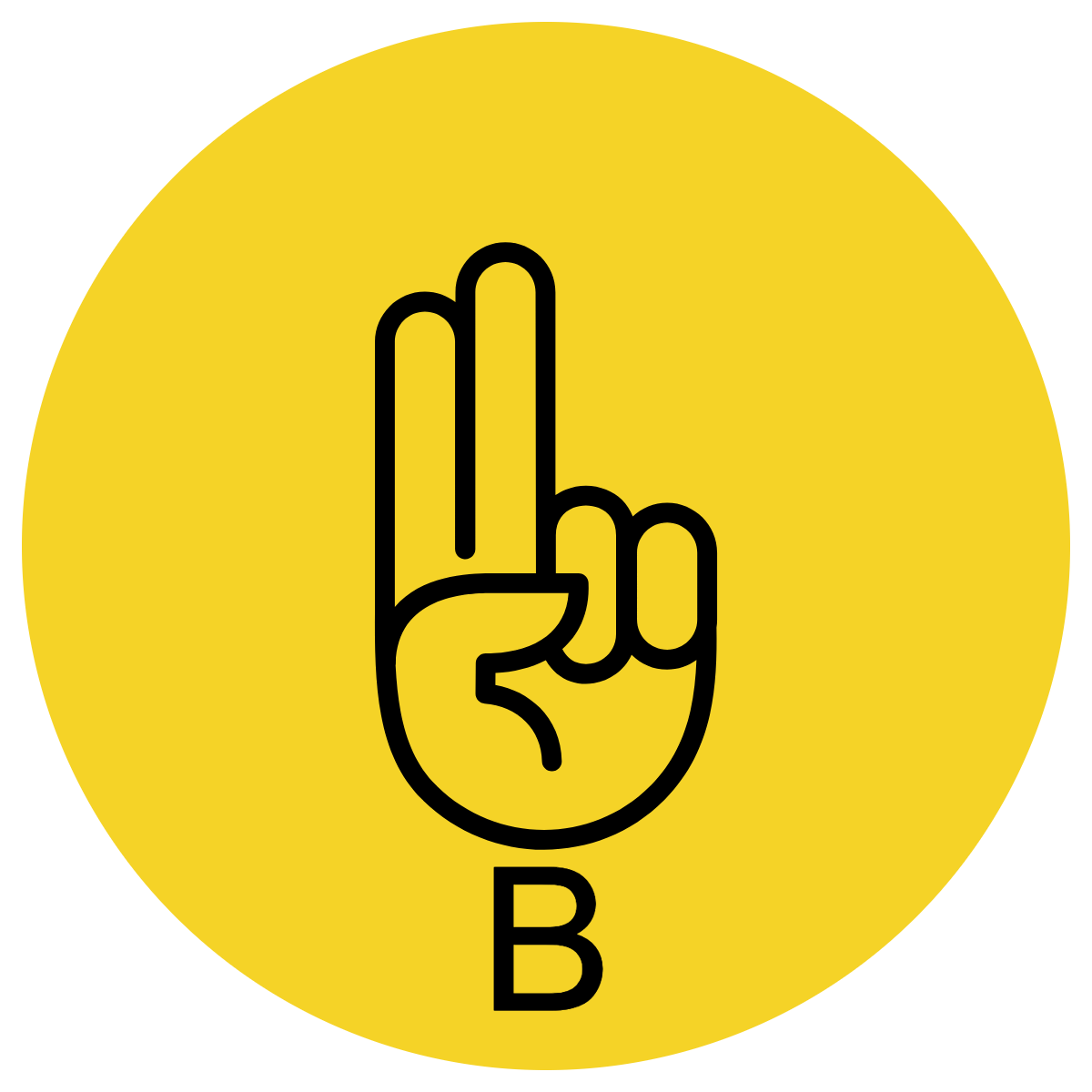 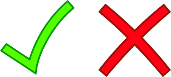 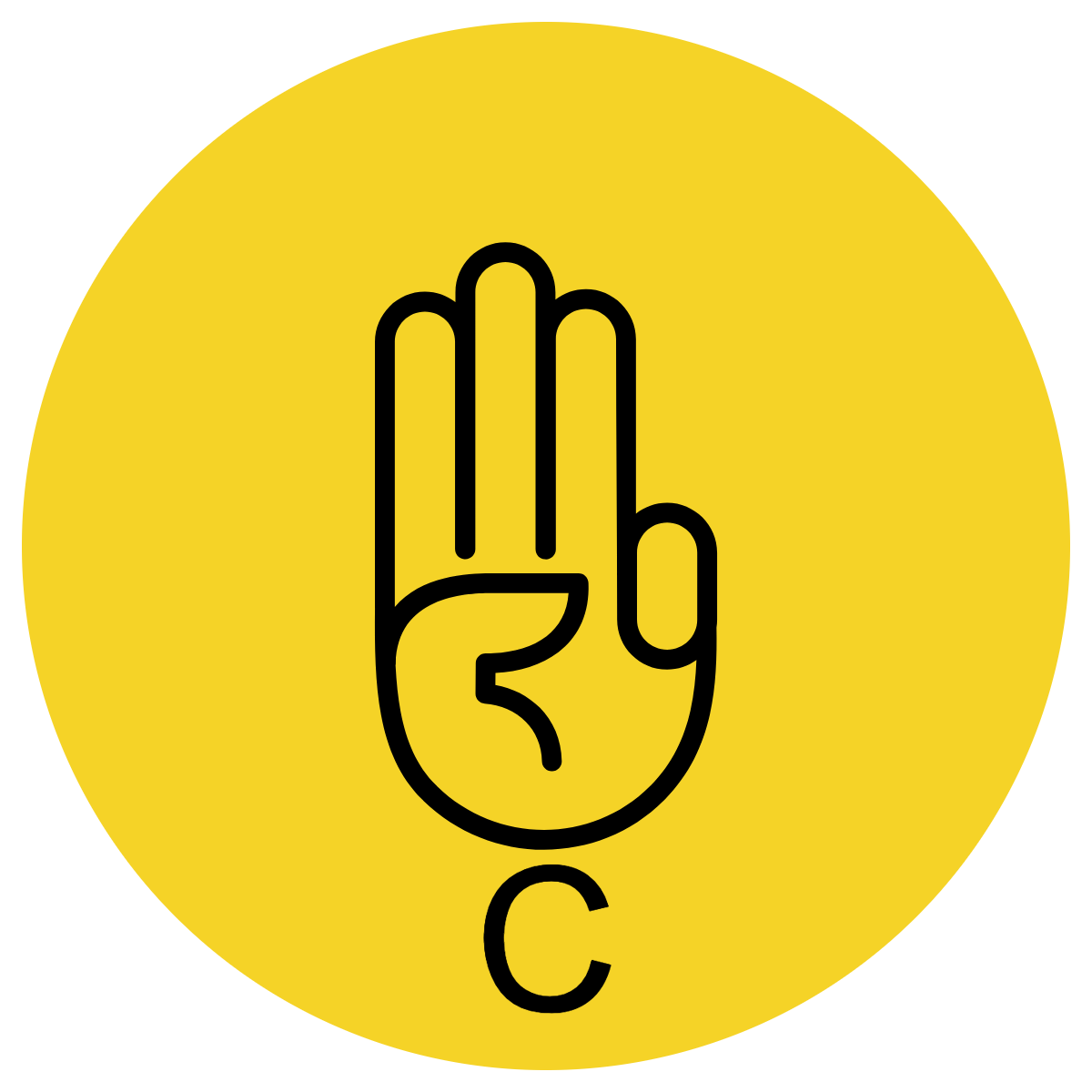 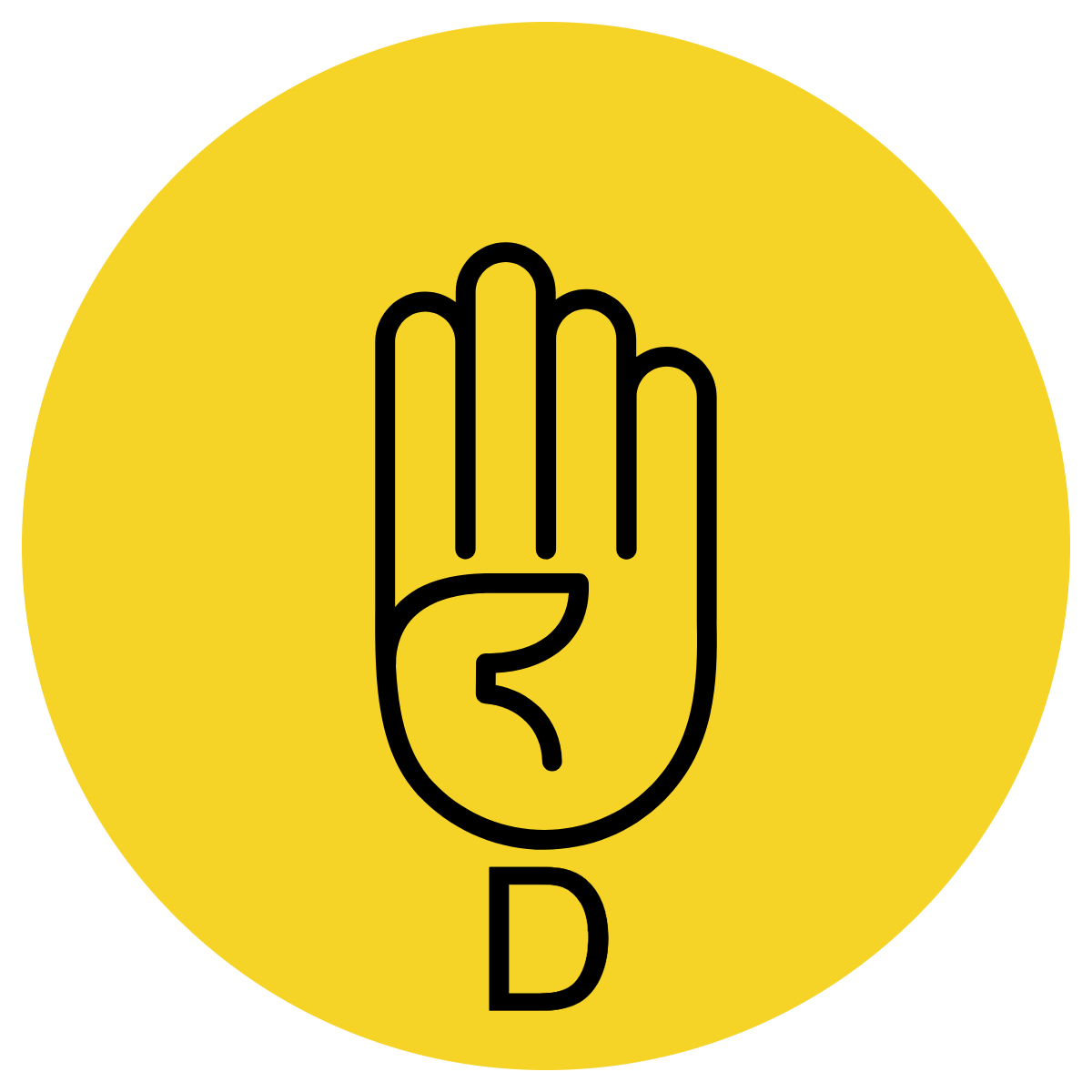 Short sentences can be combined together to form one sentence using pronouns and conjunctions. 
An pronoun replaces a noun to stop our writing becoming repetitive. 
A conjunction joins two groups of words together.
Skill Progression
FOCUS
Concept Development re-explanation
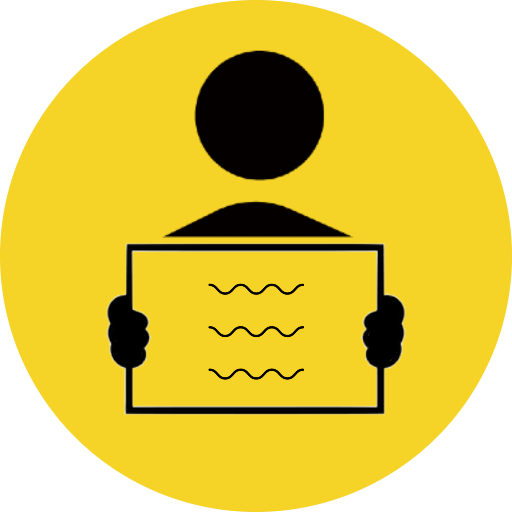 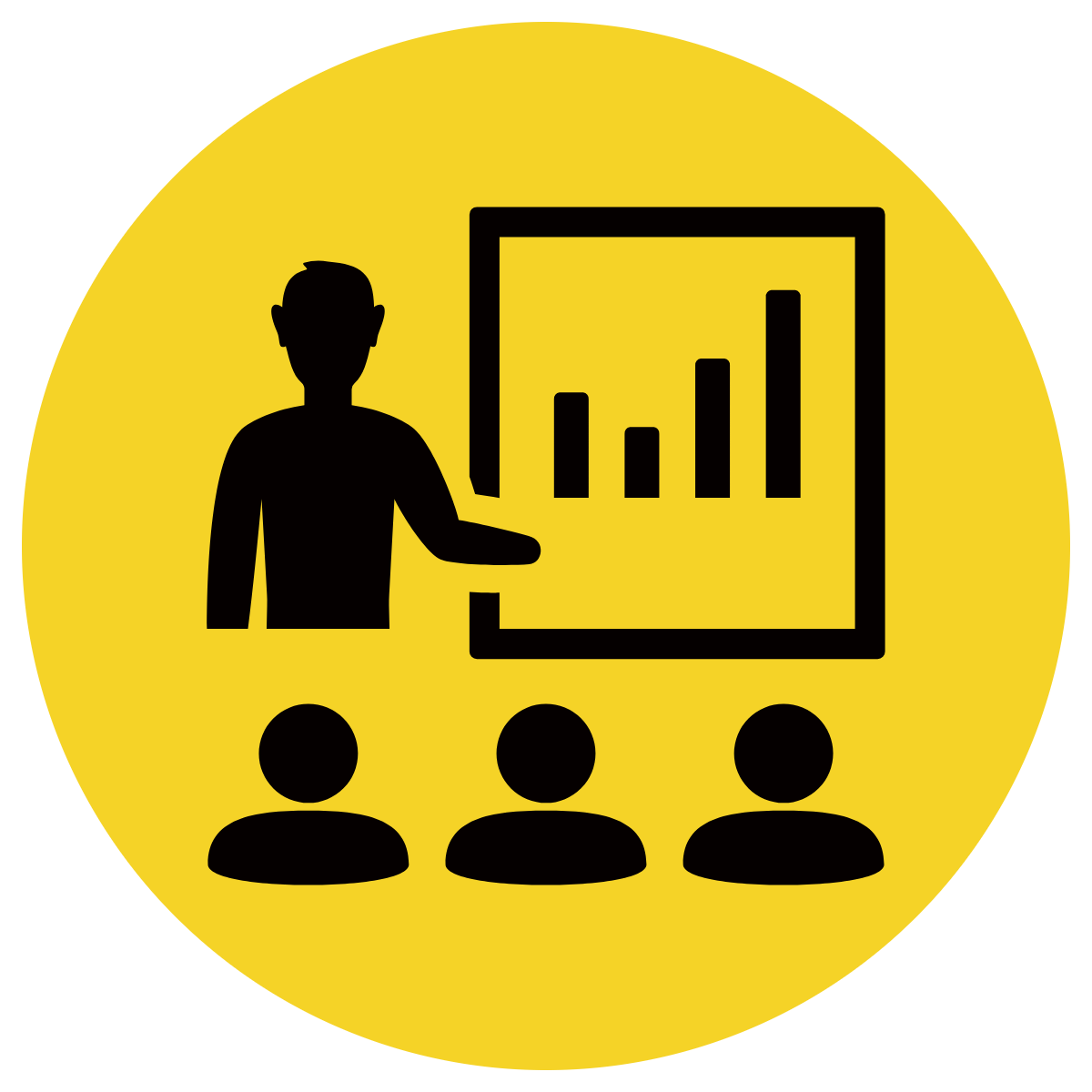 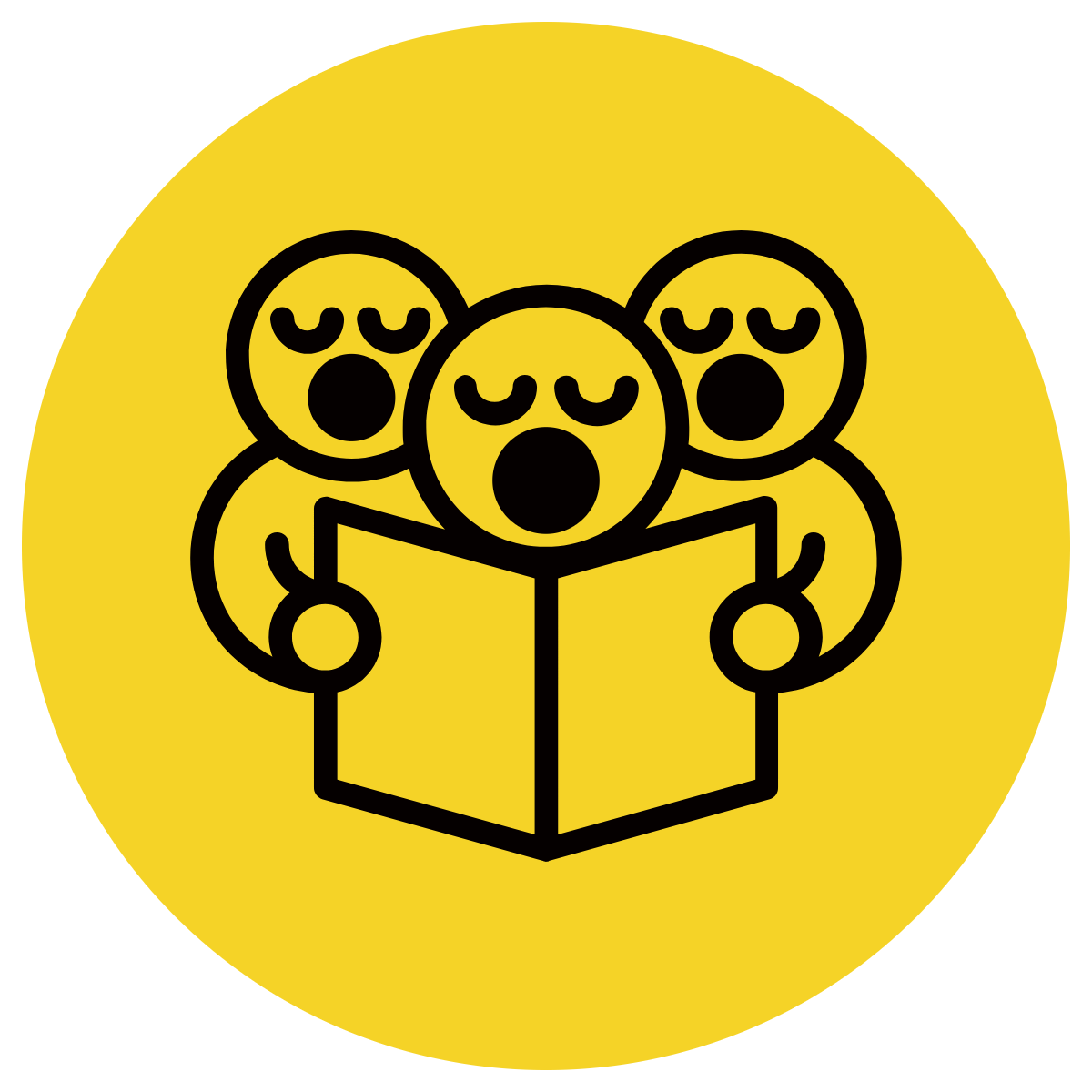 Short sentences can be combined together to form one sentence using pronouns and conjunctions. 
An pronoun replaces a noun to stop our writing becoming repetitive. 
A conjunction joins two groups of words together.
CFU:
What is the subject?
What is the pronoun?
What is the conjunction?
Circle the subject noun
Underline the pronoun
Highlight the conjunction
Makayla quietly munched on her pizza while she daydreamed about being a movie star.
Sofia hadn’t finished her homework, so she wasn’t allowed to watch television.
Skill development: I do
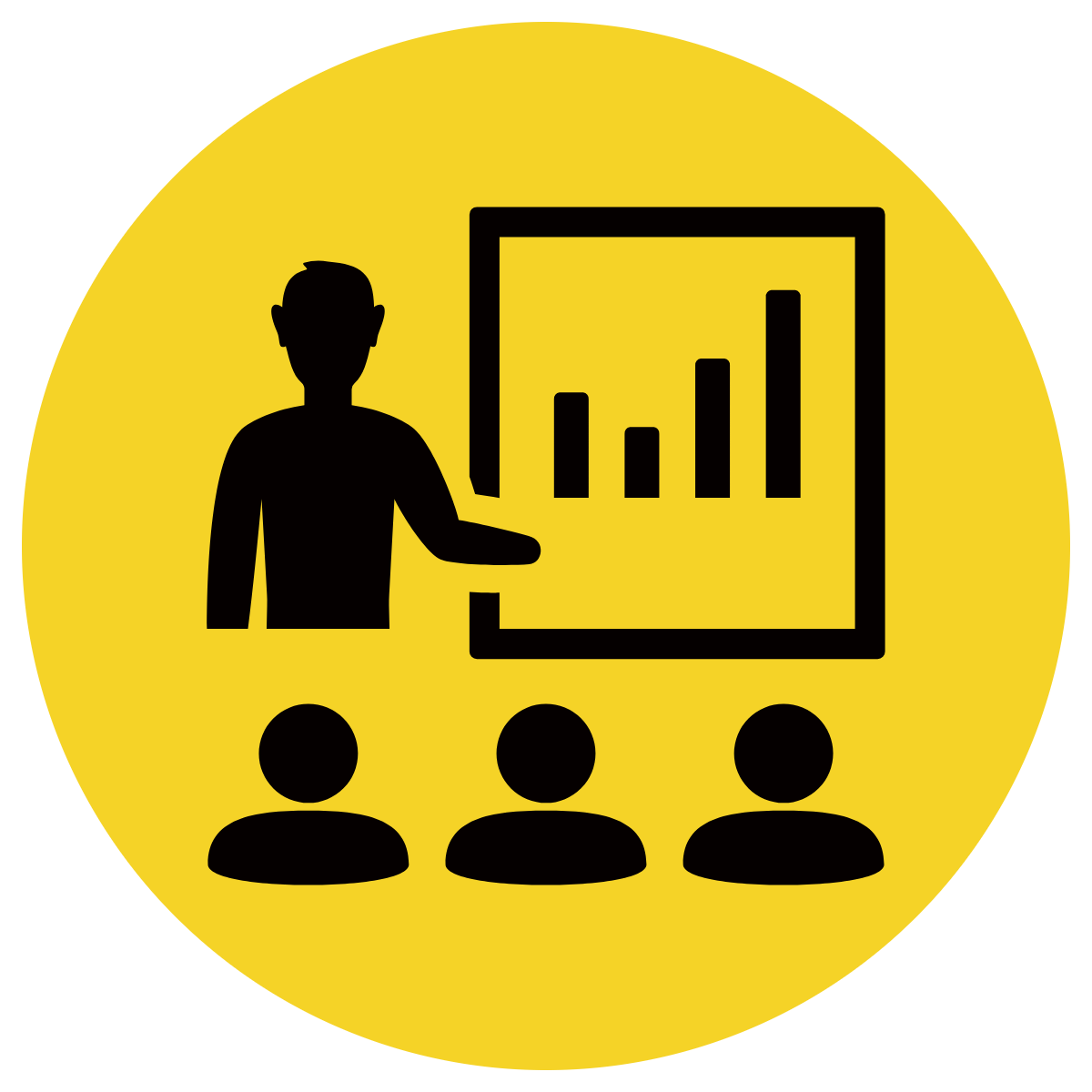 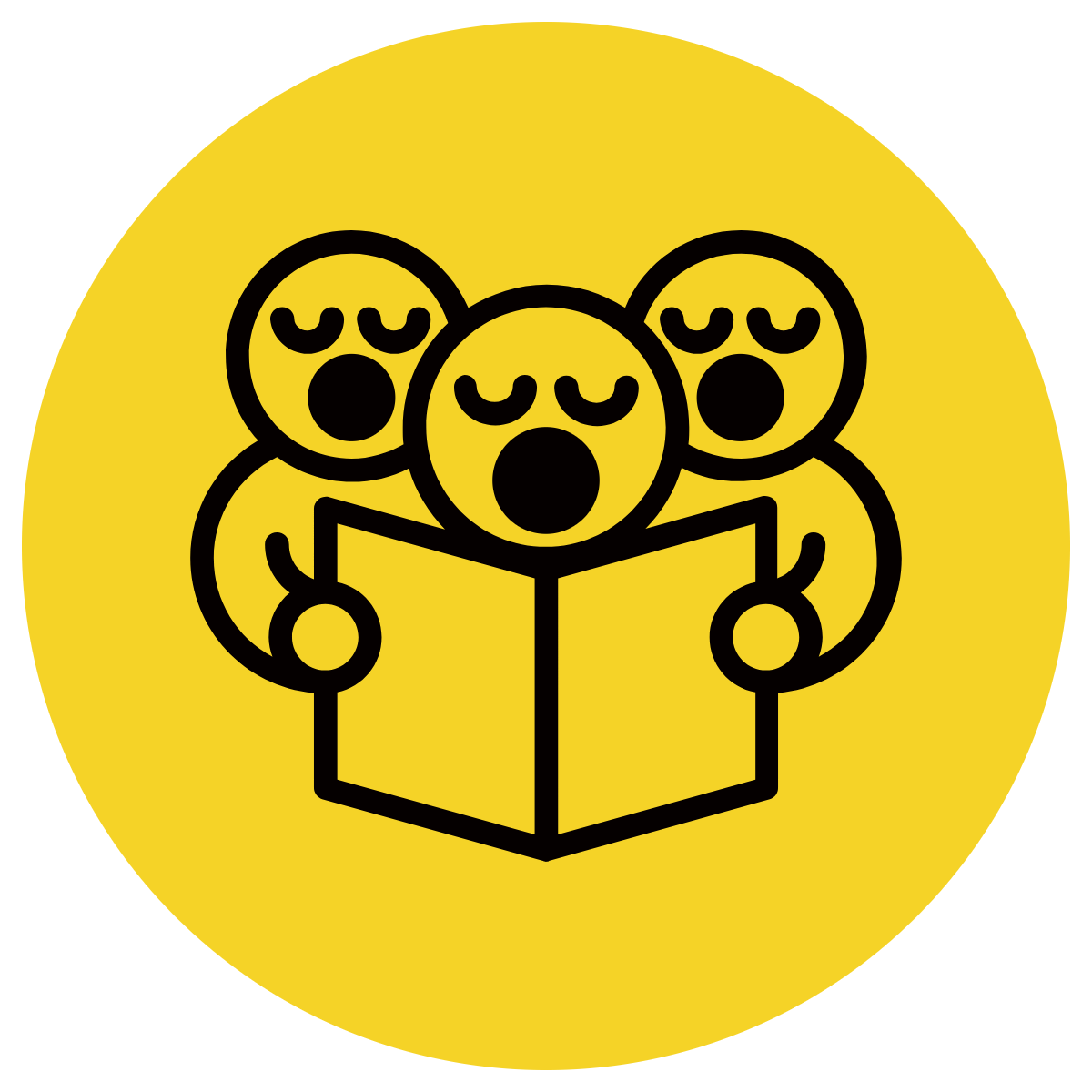 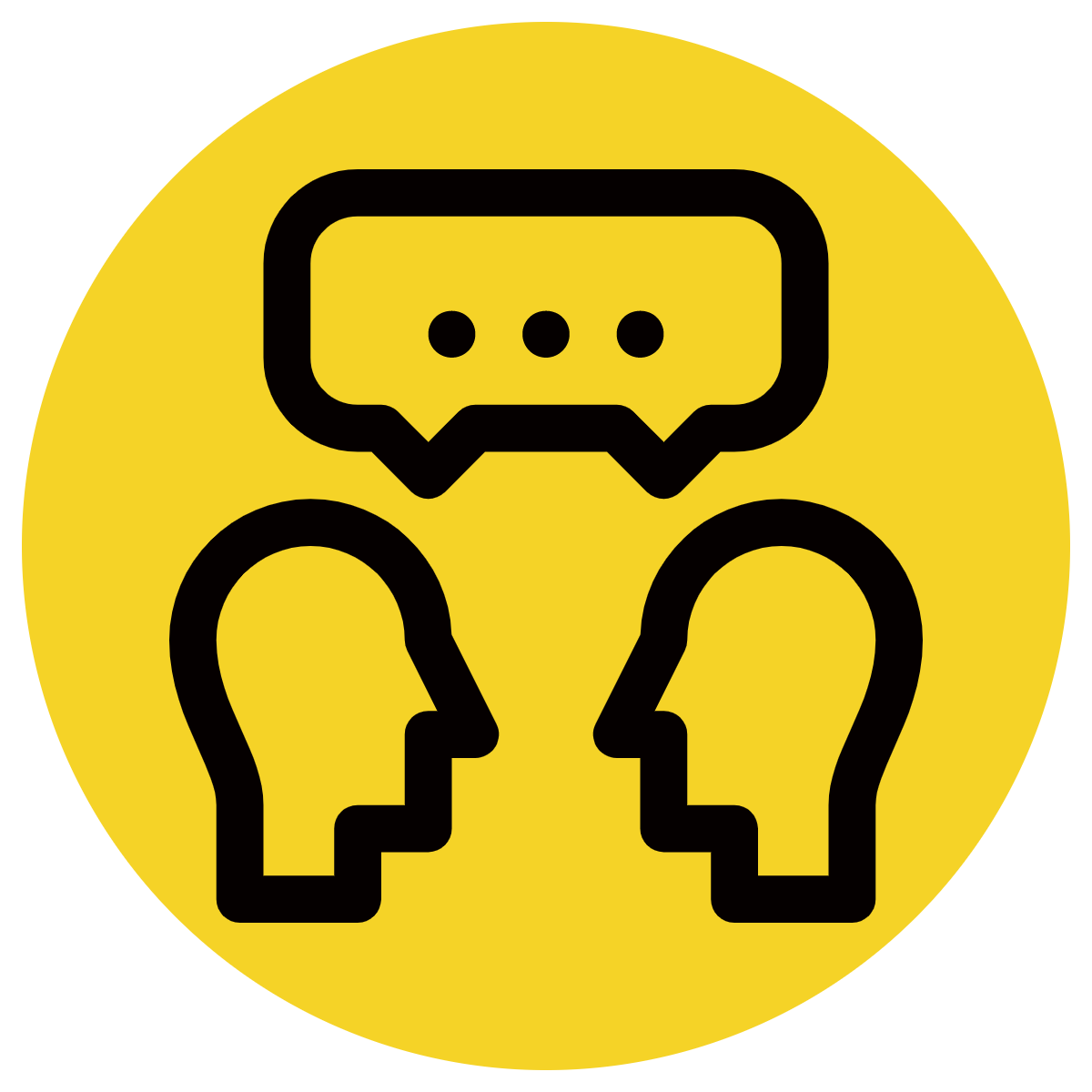 Identify the subject
Change the repeated subject to the appropriate pronoun
Combine these sentences using a conjunction (delete unnecessary words)
Punctuate as needed
CFU:
What is the subject?
What pronoun would be appropriate?
What conjunction would be appropriate?
Alice sprinted to the finish line.
Alice desperately wanted to win the race.
she
Alice sprinted to the finish line because she desperately wanted to win the race.
What other conjunction could you use?
Skill development: We do
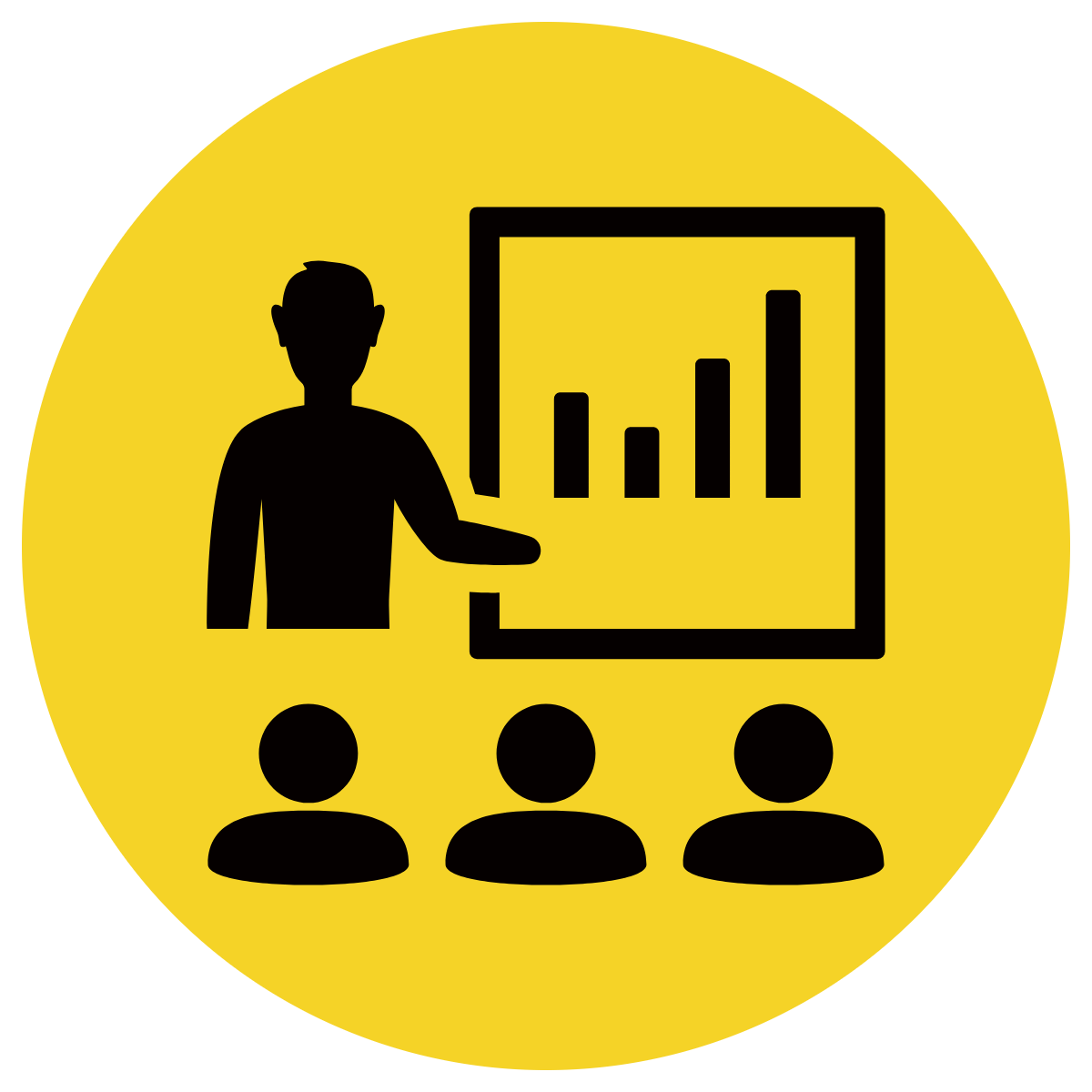 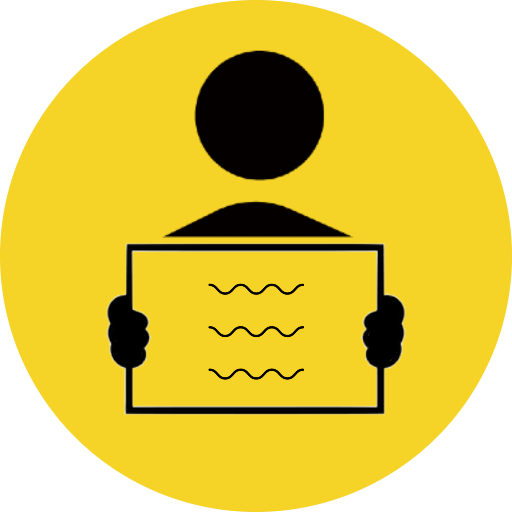 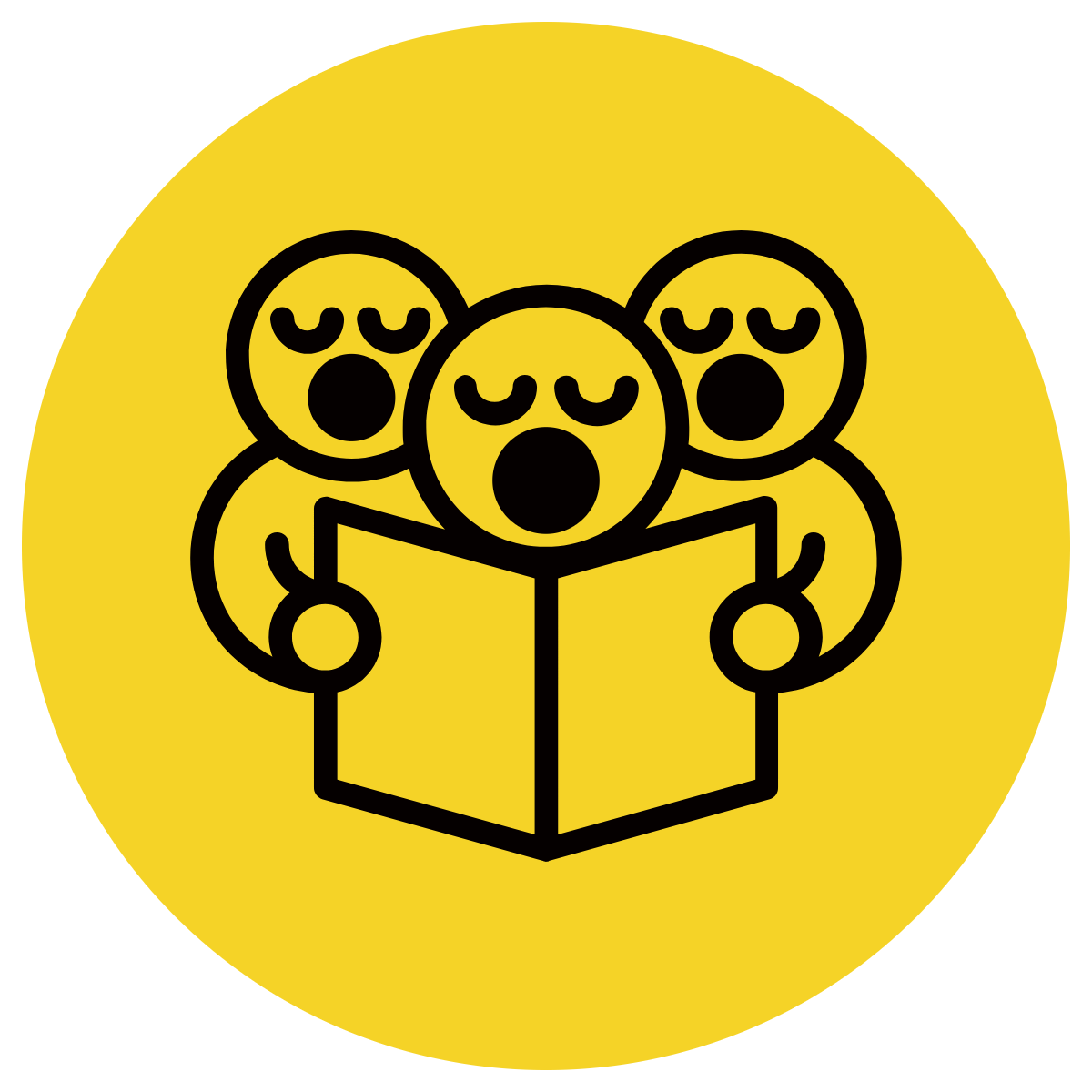 Identify the subject
Change the repeated subject to the appropriate pronoun
Combine these sentences using a conjunction (delete unnecessary words)
Punctuate as needed
The mushroom burger was delicious.
The mushroom burger was too large for me to finish.
it
The mushroom burger was delicious, however it was too large for me to finish.
What other conjunction could you use?
Skill development: We do
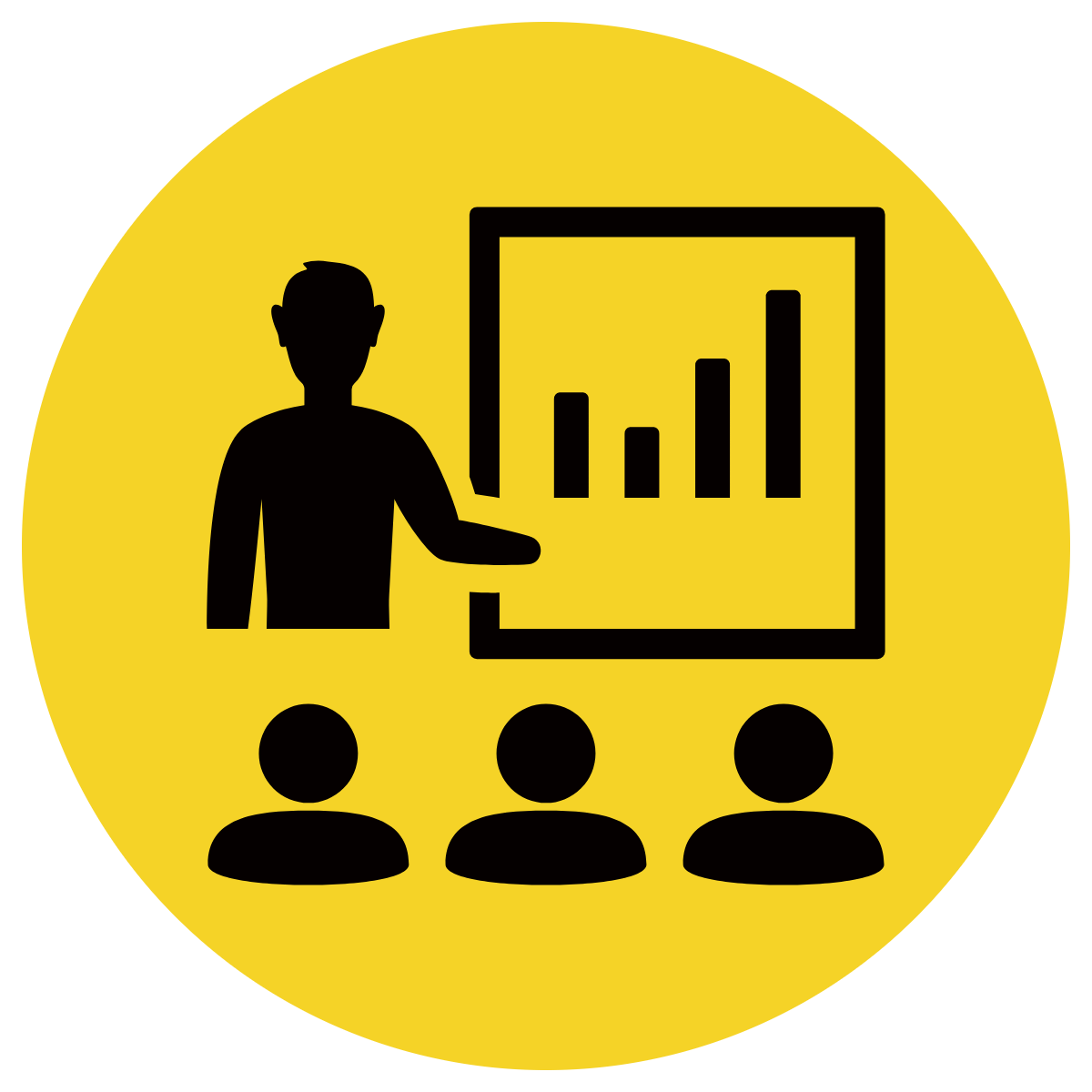 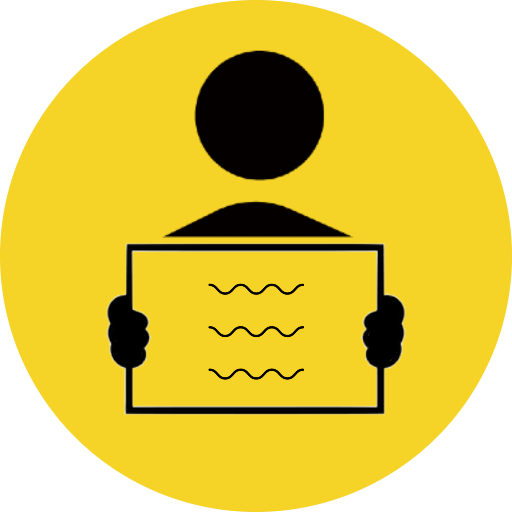 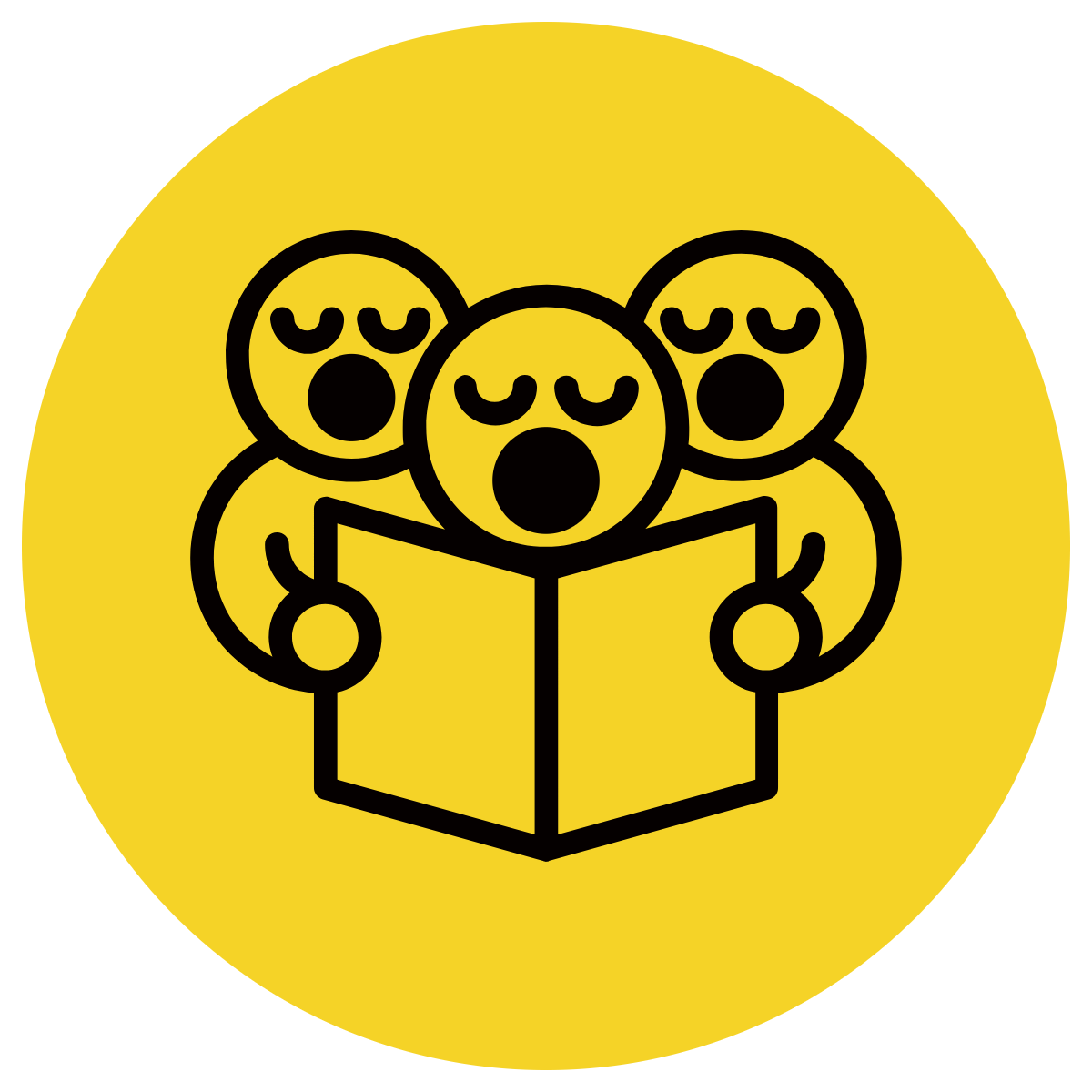 Identify the subject
Change the repeated subject to the appropriate pronoun
Combine these sentences using a conjunction (delete unnecessary words)
Punctuate as needed
The grass was extremely tall and overgrown.
The grass desperately needed to be cut.
it
The grass was extremely tall and overgrown, so it desperately needed to be cut.
What other conjunction could you use?
Skill development: We do
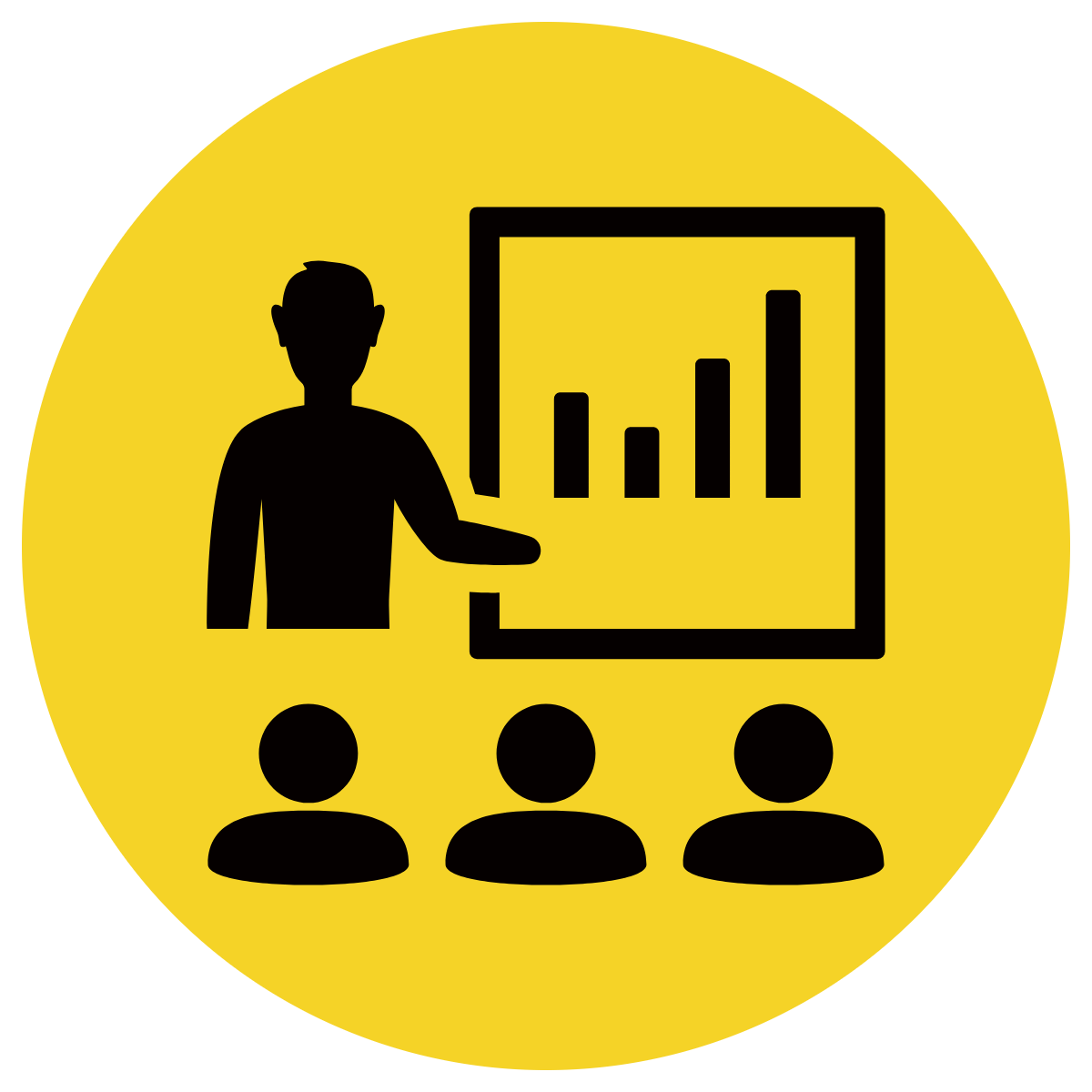 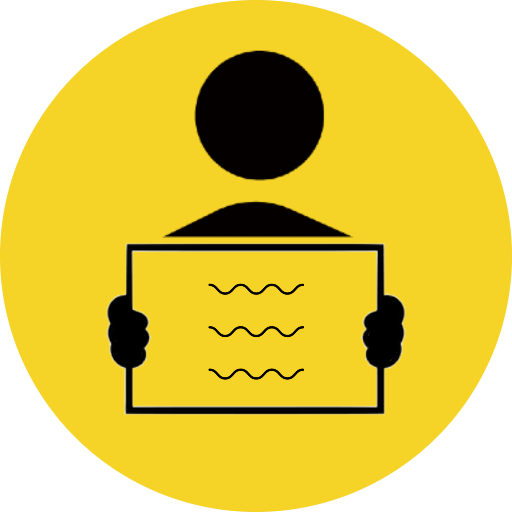 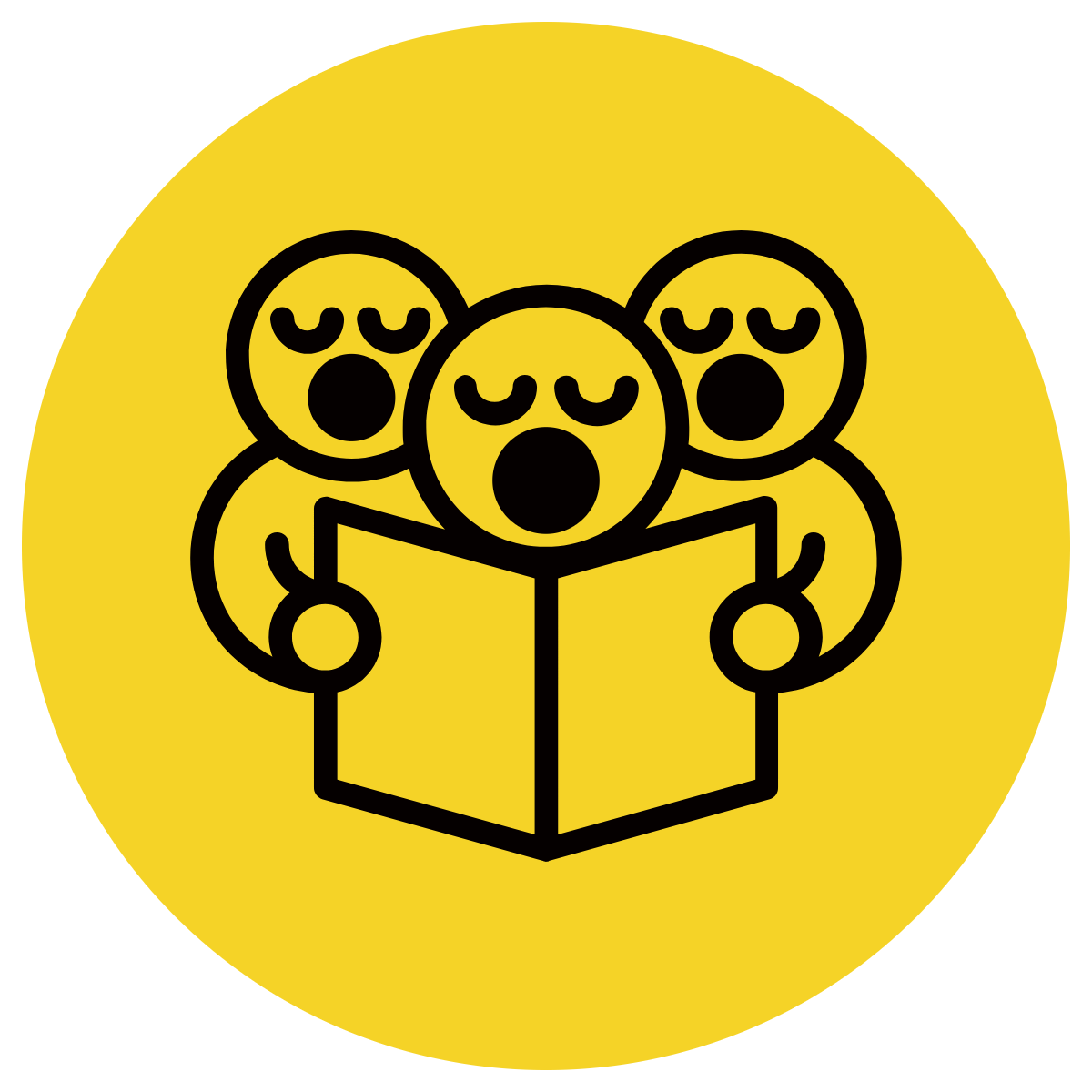 Identify the subject
Change the repeated subject to the appropriate pronoun
Combine these sentences using a conjunction (delete unnecessary words)
Punctuate as needed
Captain Cook was an British explorer.
Captain Cook made three voyages to the Pacific Ocean.
he
Captain Cook was a British explorer, and he made three voyages to the Pacific Ocean.
What other conjunction could you use?
Skill development: You do
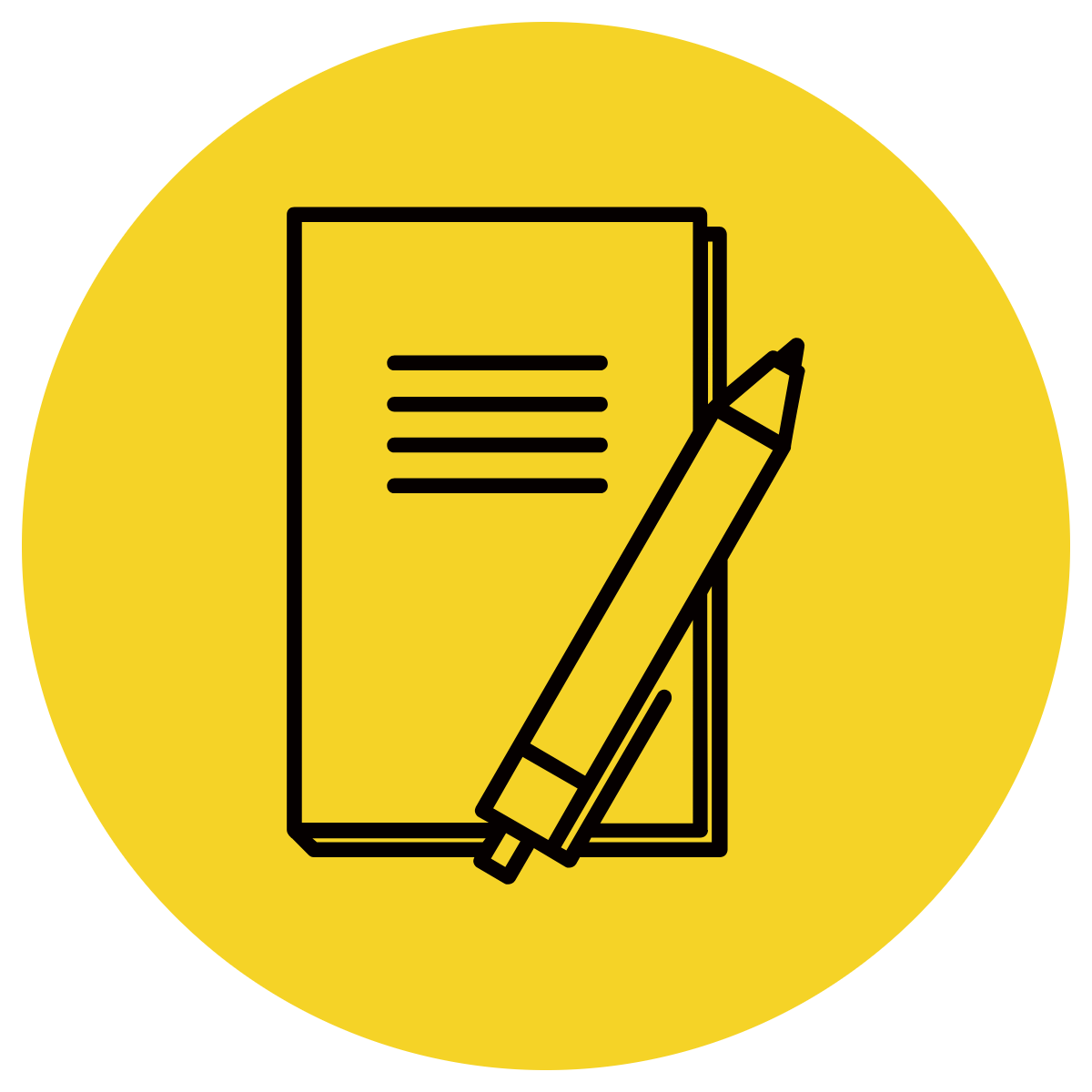 Identify the subject
Change the repeated subject to the appropriate pronoun
Combine these sentences using a conjunction (delete unnecessary words)
Punctuate as needed
Bronte broke her foot.
Bronte fell down a flight of stairs.
Skill development: You do
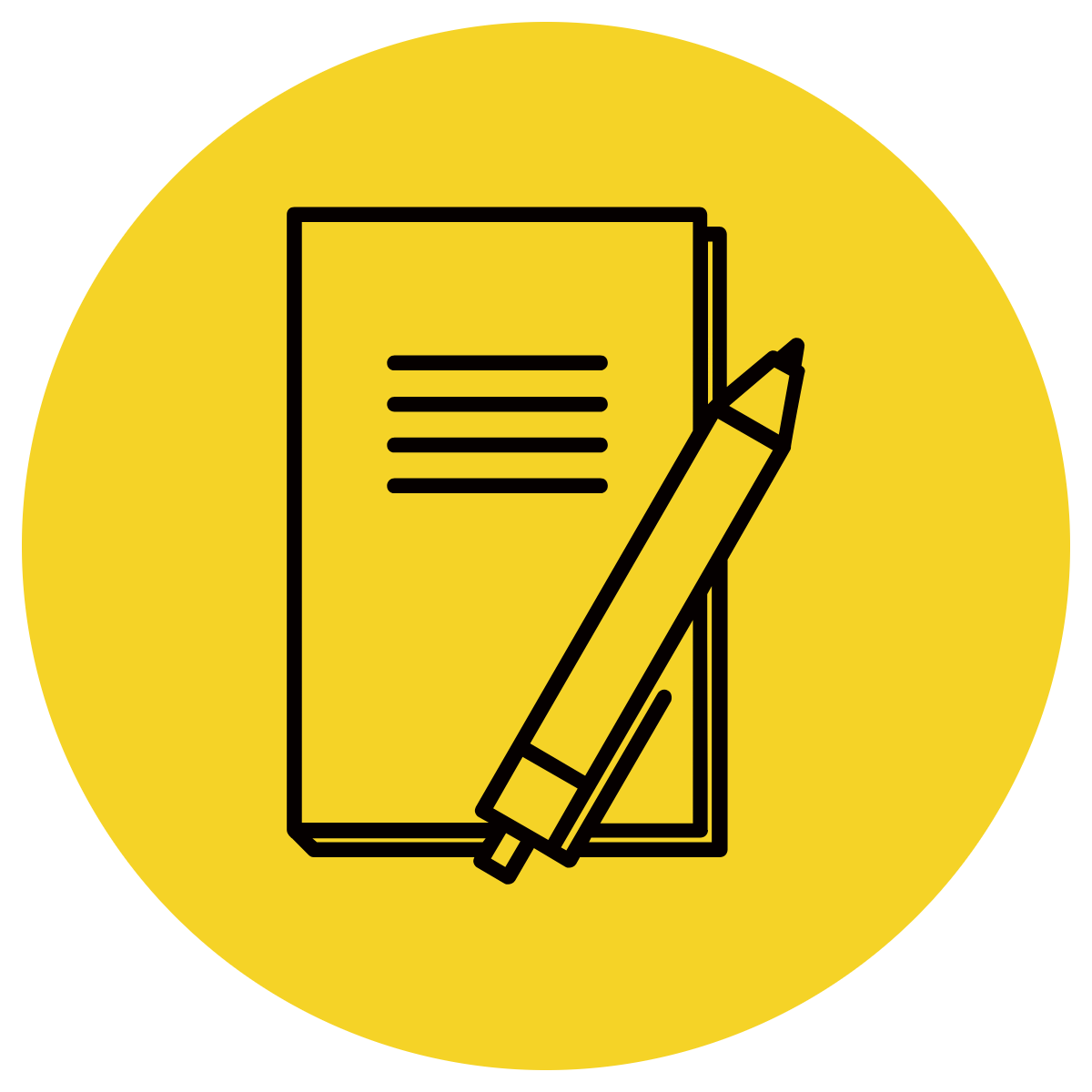 Identify the subject
Change the repeated subject to the appropriate pronoun
Combine these sentences using a conjunction (delete unnecessary words)
Punctuate as needed
The lizard was running away from a predator.
The lizard quickly and skilfully climbed a tree.
Skill development: You do
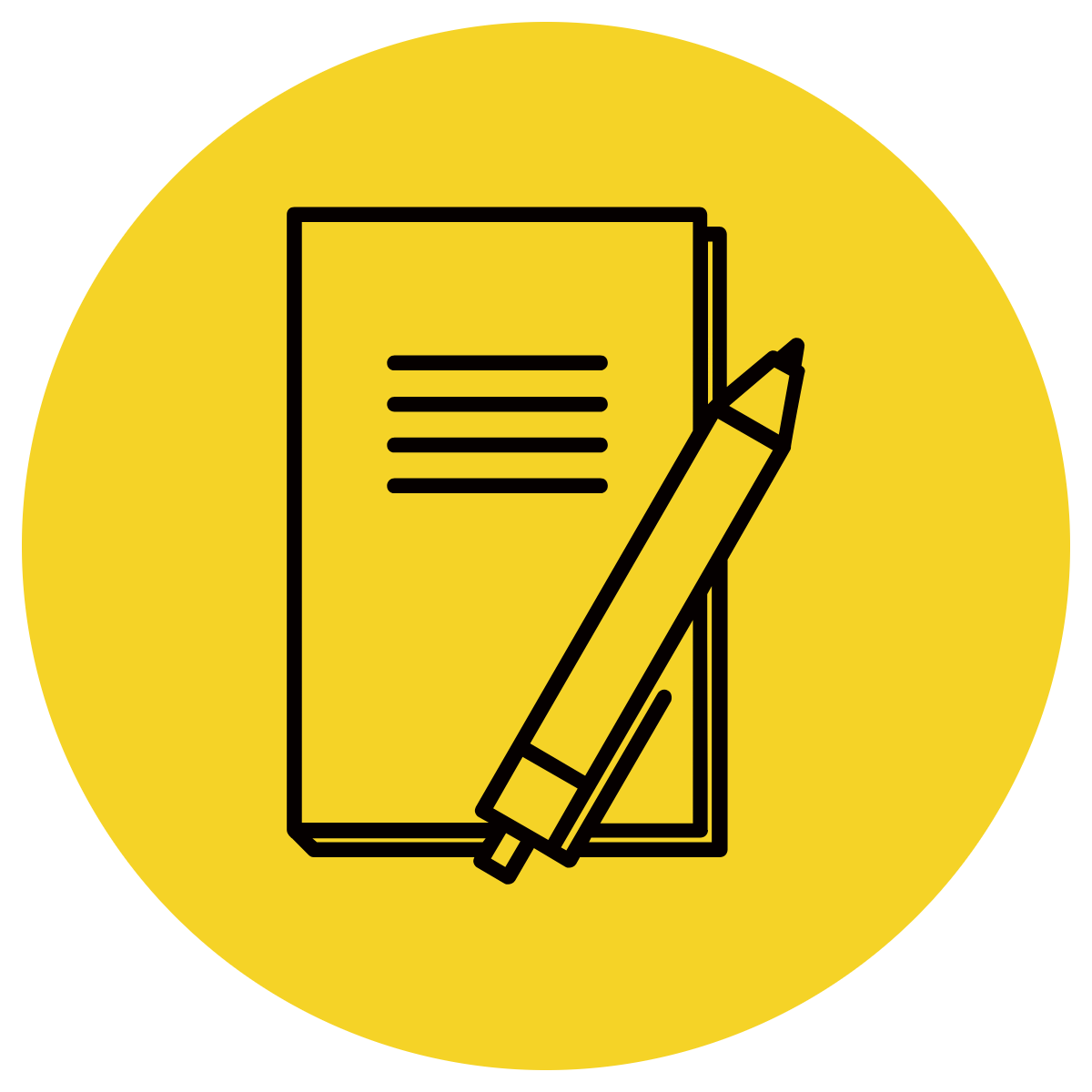 Identify the subject
Change the repeated subject to the appropriate pronoun
Combine these sentences using a conjunction (delete unnecessary words)
Punctuate as needed
Stephen finished his homework.
Stephen decided to watch some television.
Teacher note
Use your own discretion in deciding to use the next slides. They are more complex because the sentences can be combined in a greater variety of ways. I’ve only given one example of how they could be combined.
Skill Progression
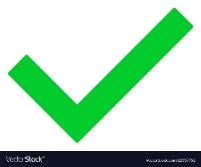 FOCUS
Skill development: I do
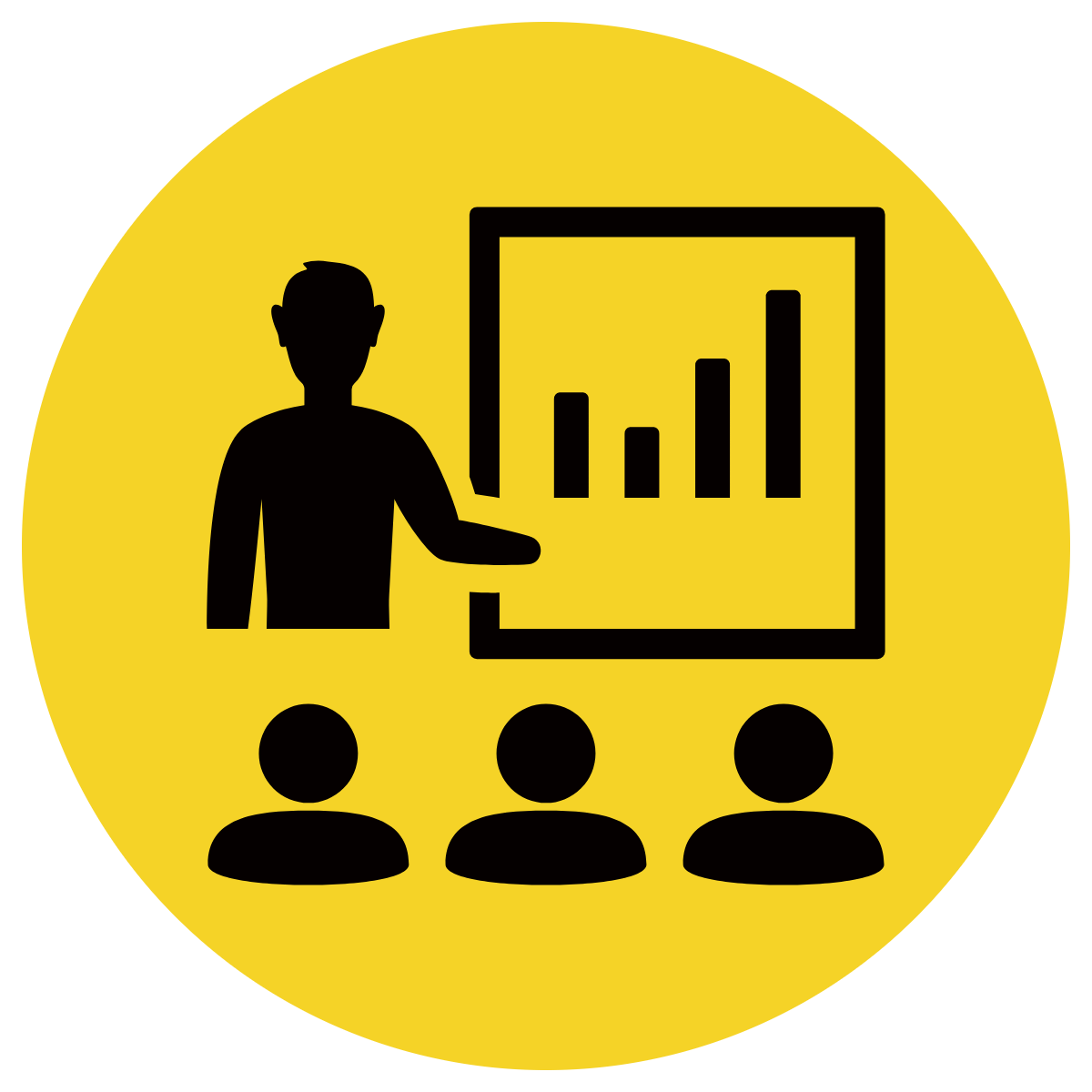 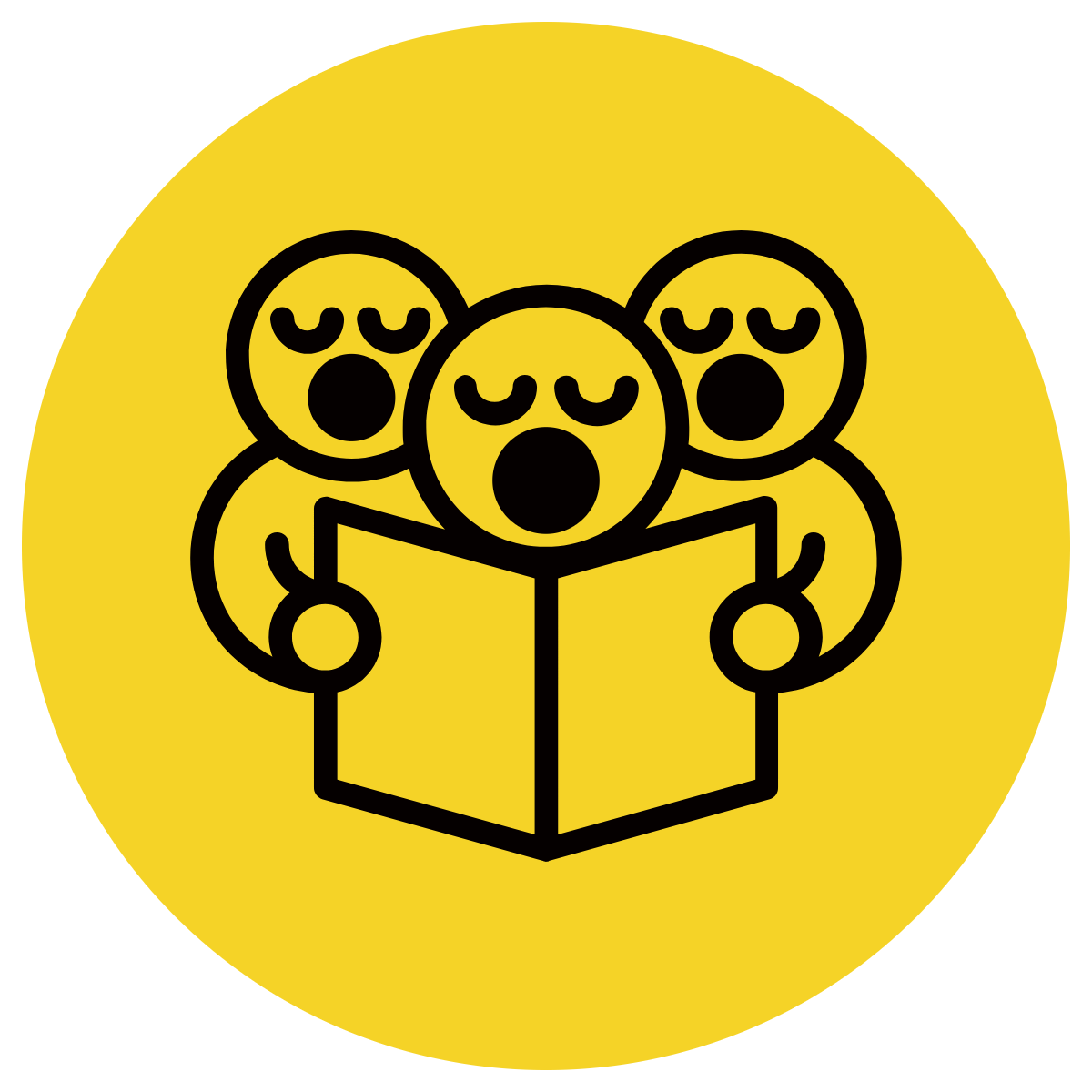 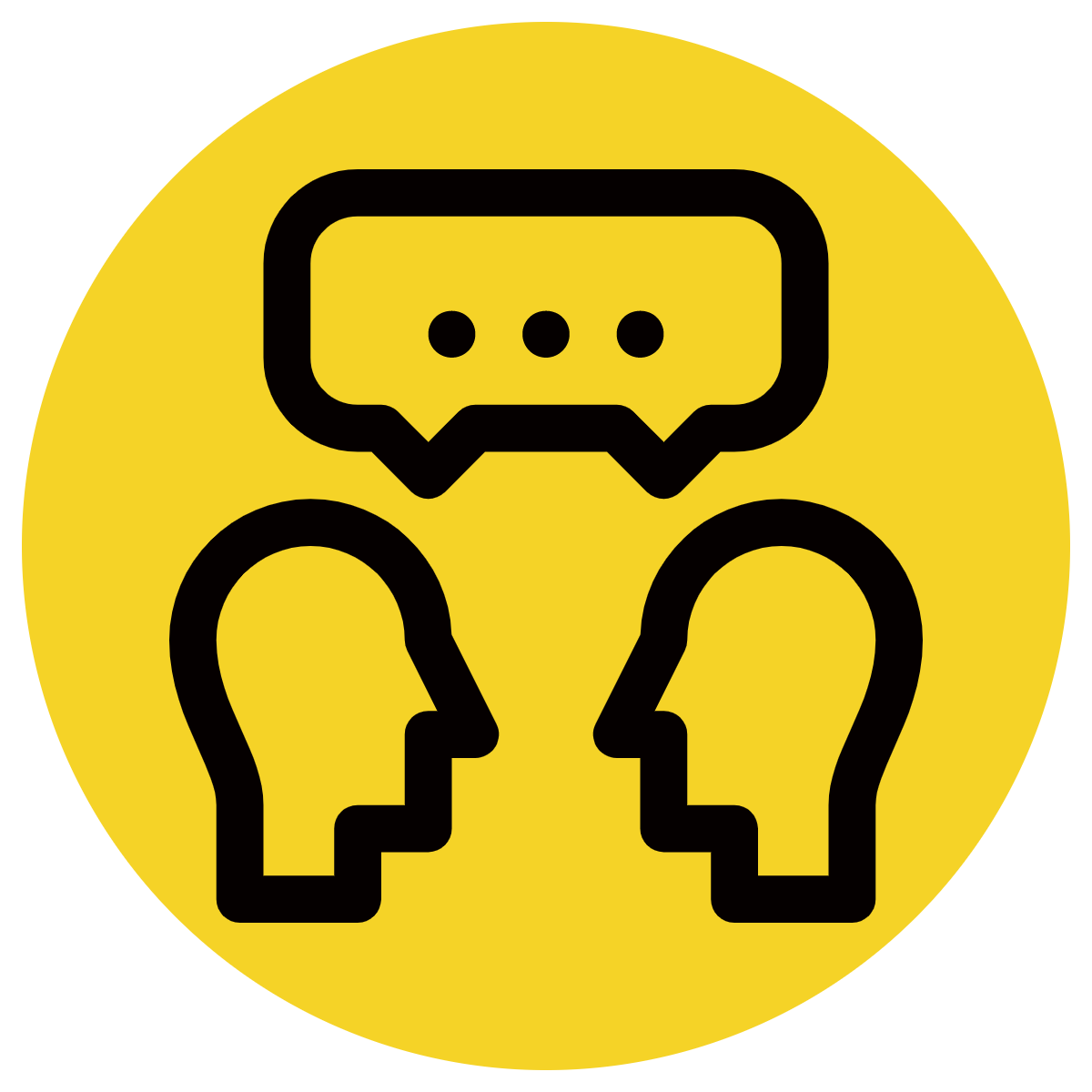 Identify the subject
Change the repeated subject to the appropriate pronoun
Combine these sentences using a conjunction(s) (delete unnecessary words)
Punctuate as needed
CFU:
What is the subject?
What pronoun would be appropriate?
What conjunction would be appropriate?
Cobie caught the ball.
Cobie looked around for someone to pass to.
she
Cobie realised that Sari was free.
she
Cobie caught the ball, so she looked around for someone to pass to before she realised that Sari was free.
Could you combine these another way?
Skill development: We do
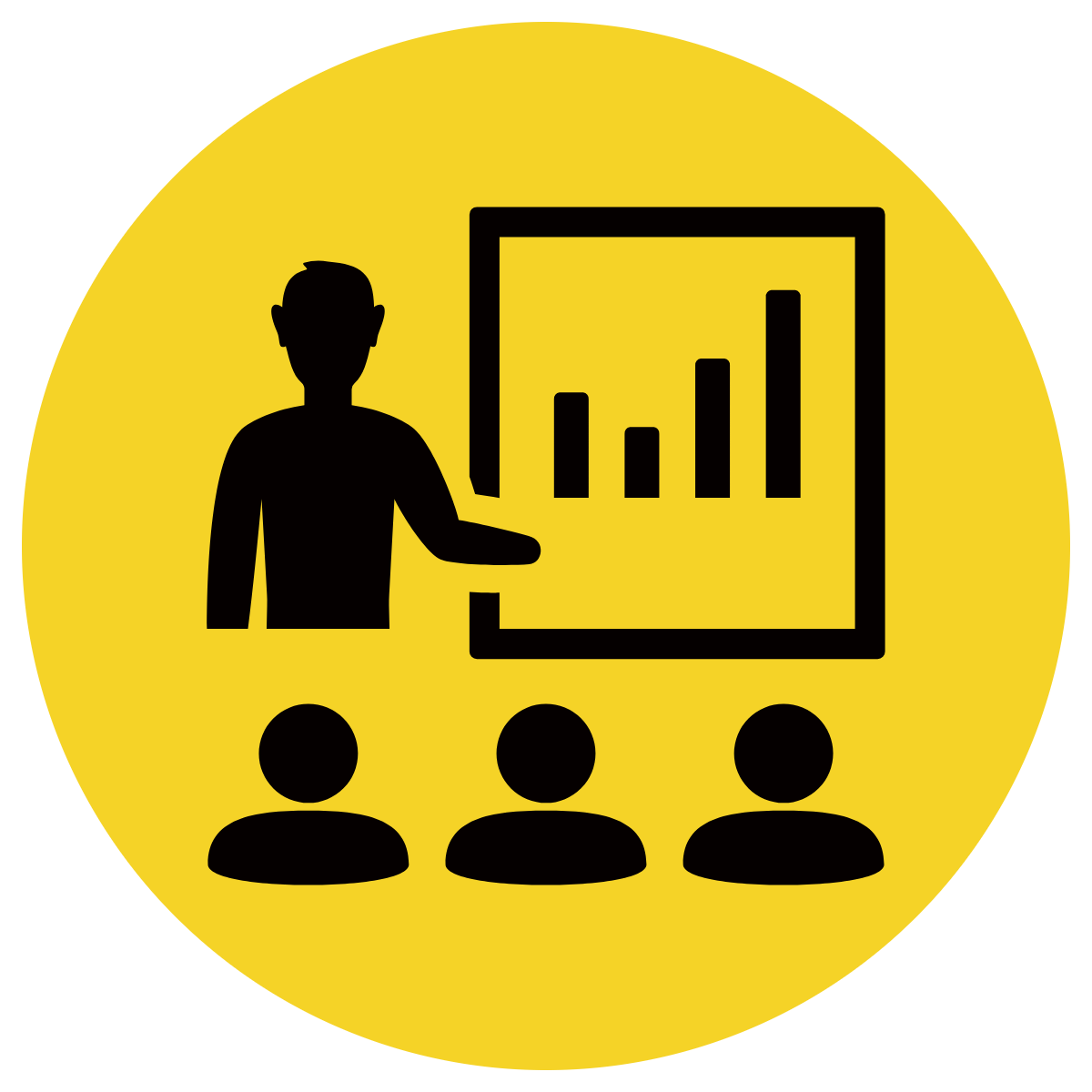 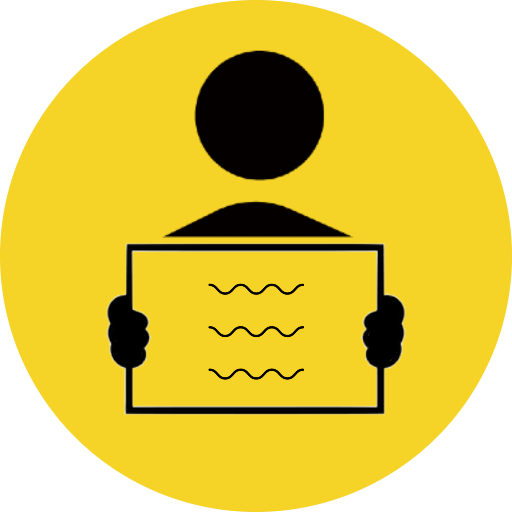 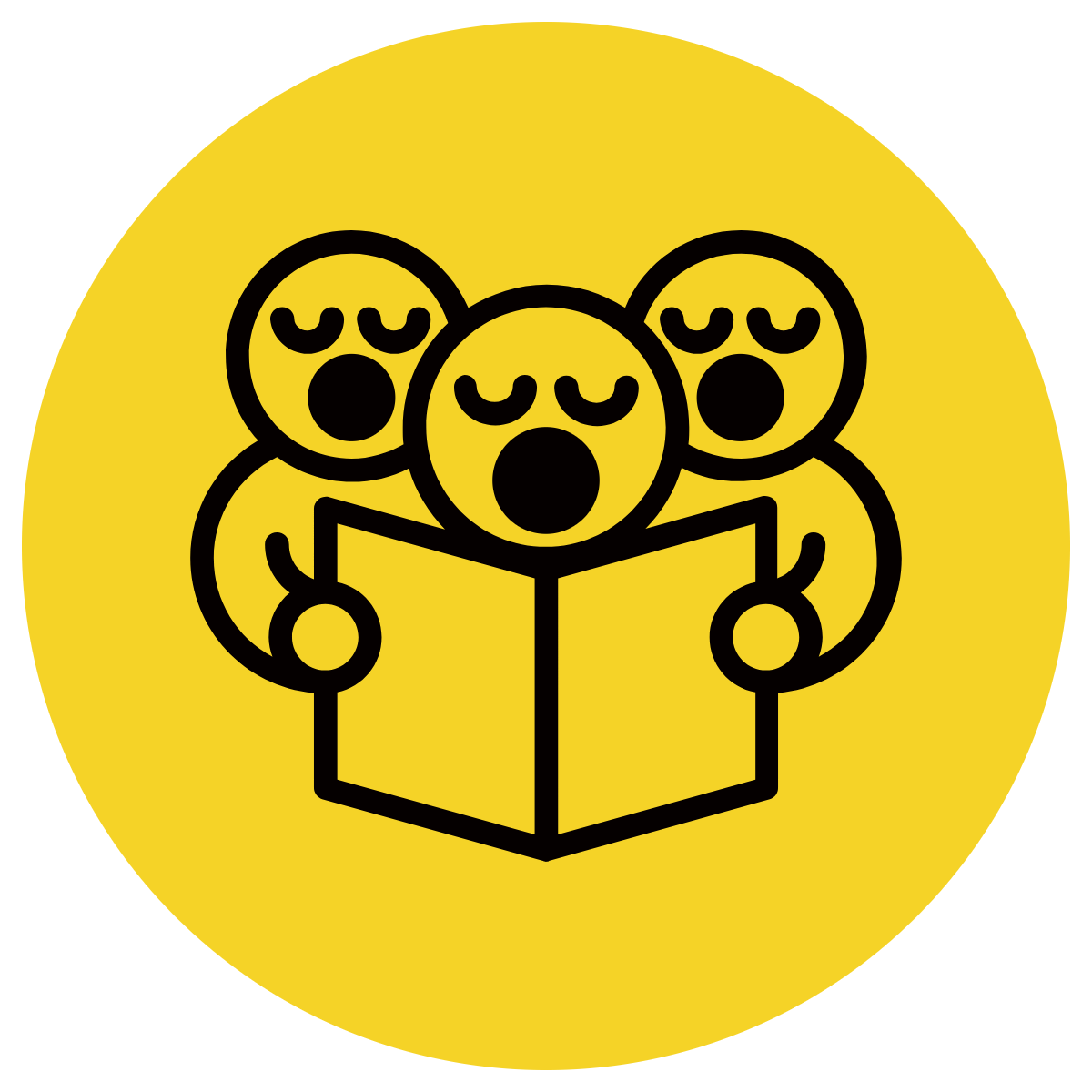 Identify the subject
Change the repeated subject to the appropriate pronoun
Combine these sentences using a conjunction(s) (delete unnecessary words)
Punctuate as needed
The movie was on at the cinema.
The movie started at 6pm.
it
The movie had great reviews.
it
The movie had great reviews and was on at the cinema starting at 6pm.
Could you combine these another way?
Skill development: We do
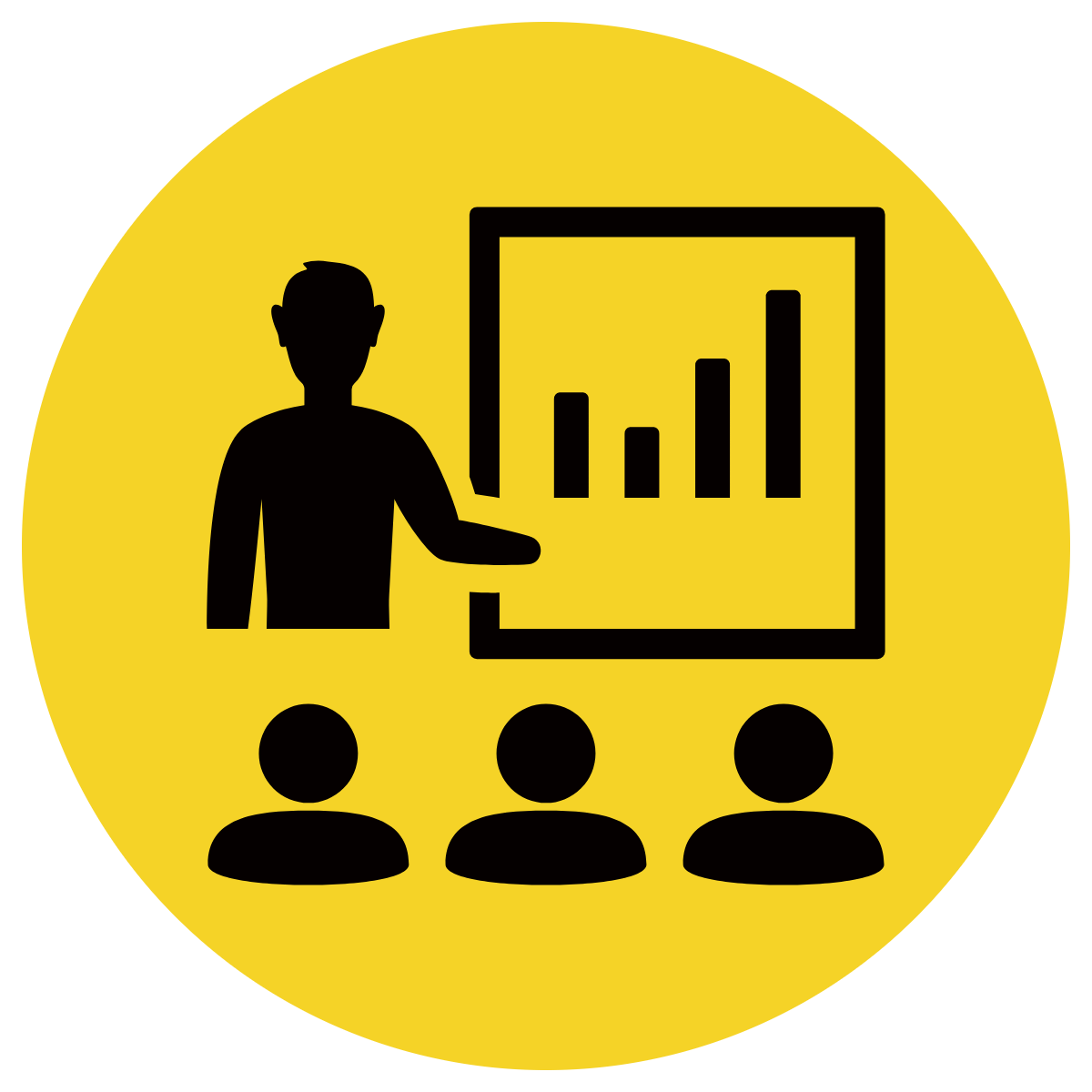 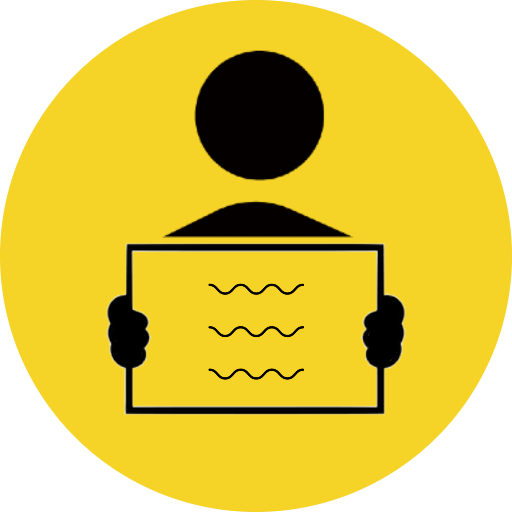 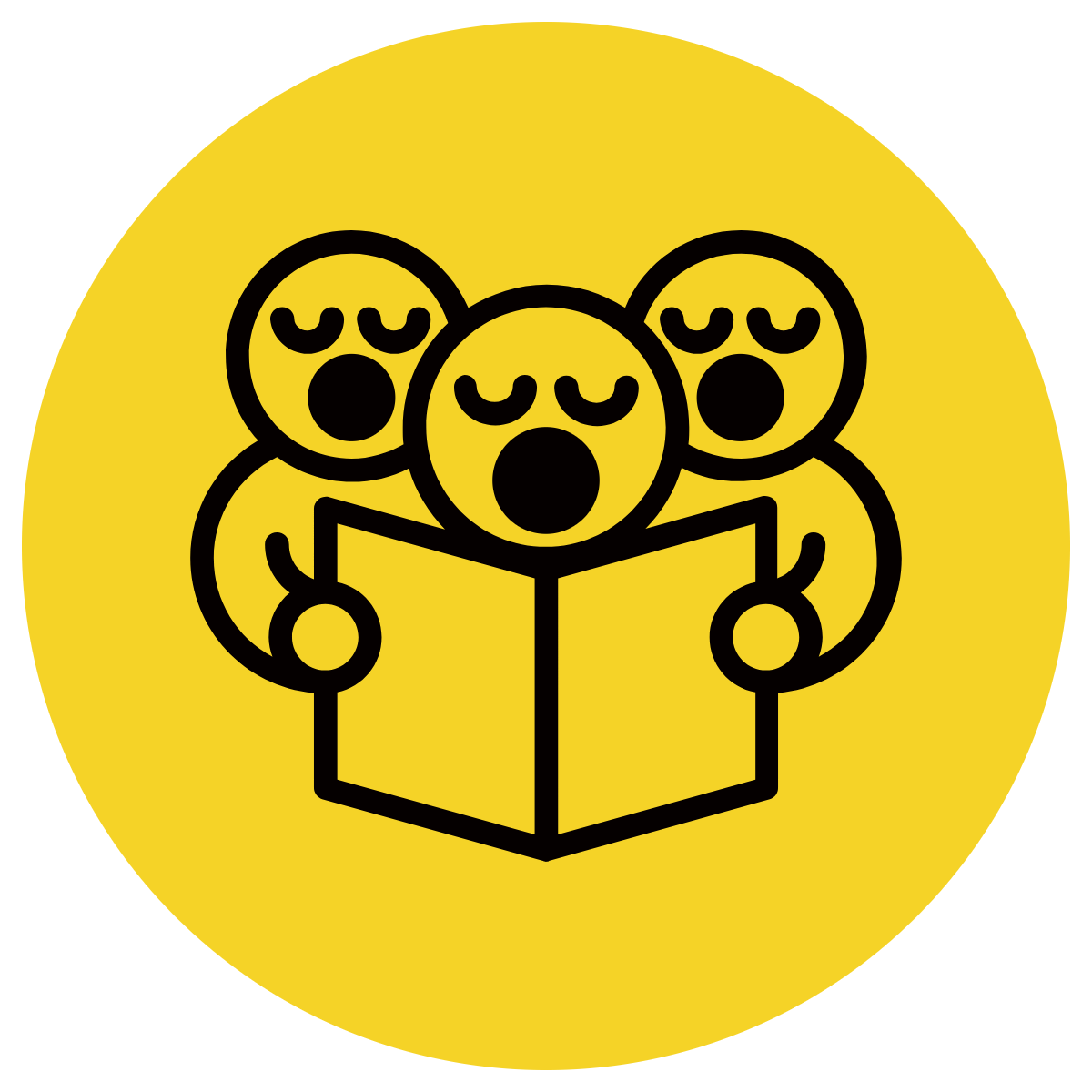 Identify the subject
Change the repeated subject to the appropriate pronoun
Combine these sentences using a conjunction(s) (delete unnecessary words)
Punctuate as needed
The singer lost her voice.
The singer was sad.
she
The singer couldn’t perform.
she
The singer was sad because she lost her voice and couldn’t perform.
Could you combine these another way?
Skill development: We do
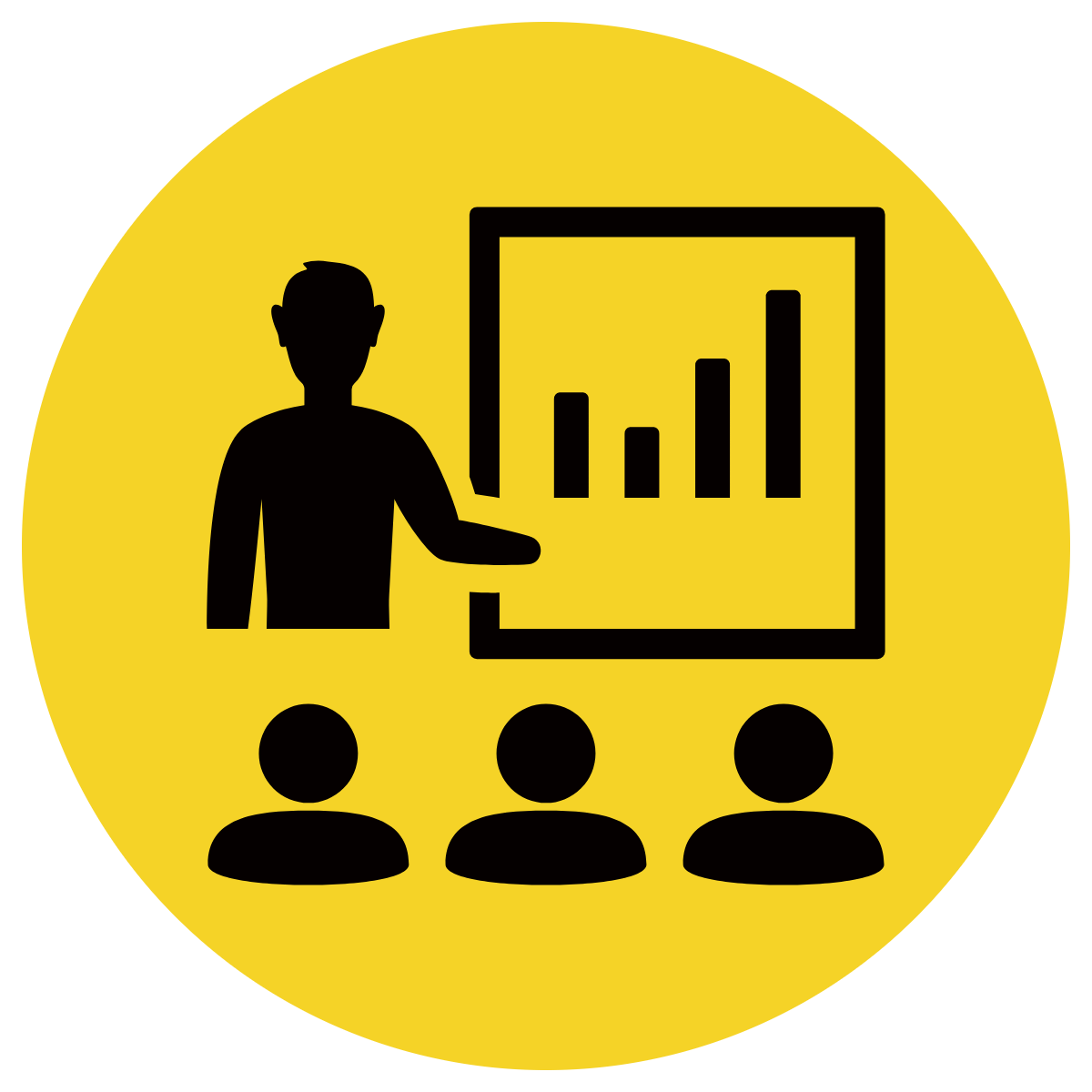 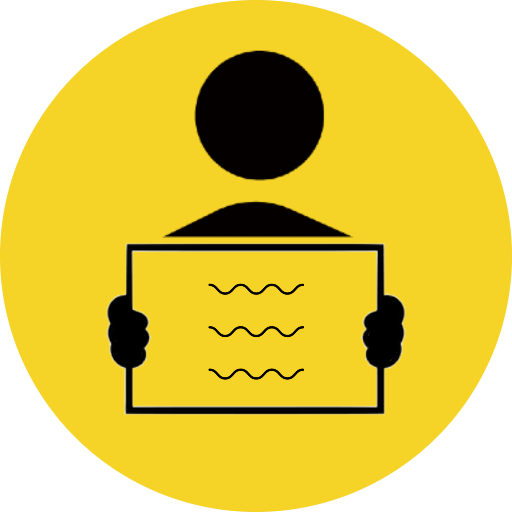 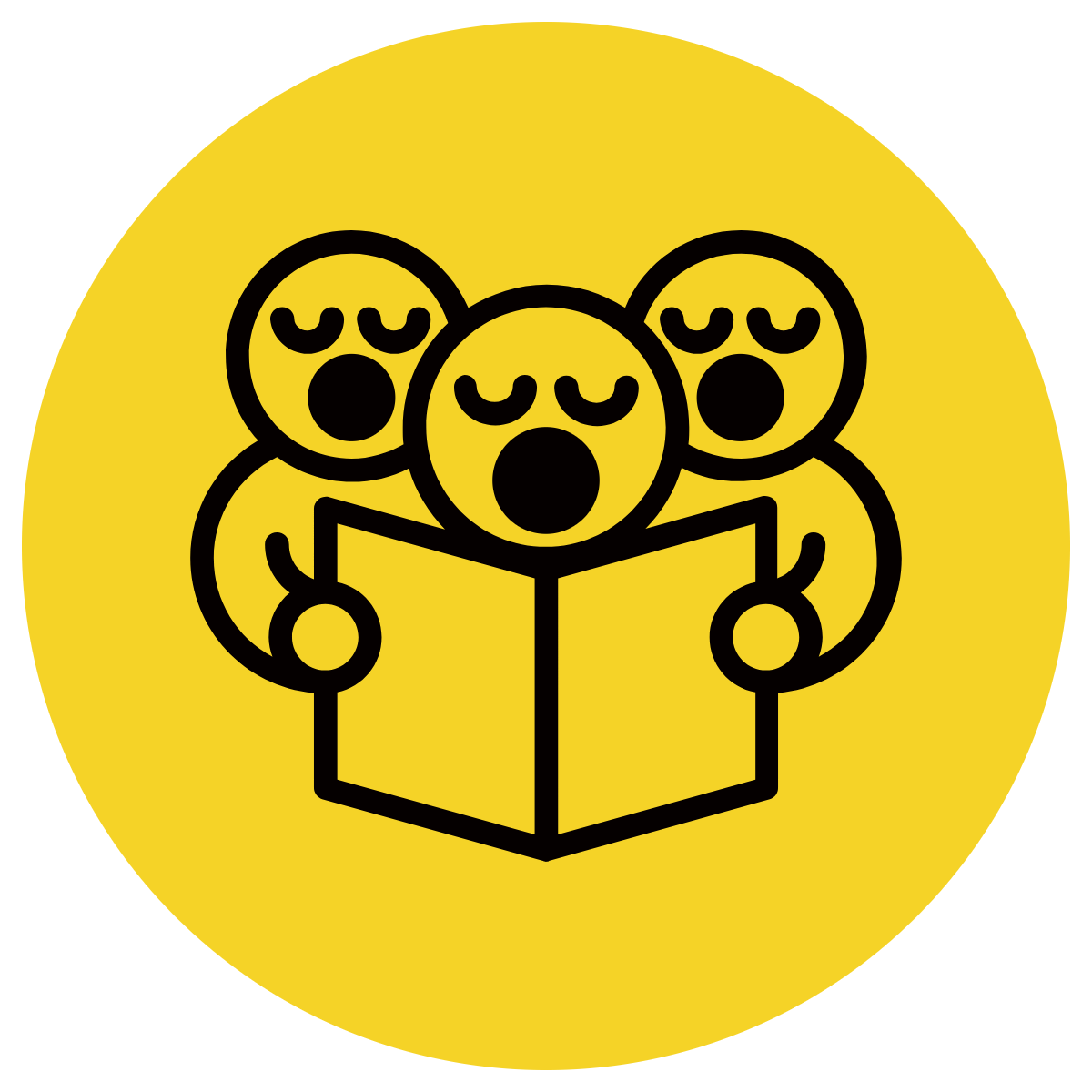 Identify the subject
Change the repeated subject to the appropriate pronoun
Combine these sentences using a conjunction(s) (delete unnecessary words)
Punctuate as needed
Logan started coughing.
Logan was feeling sick.
he
Logan still wanted to go to school.
he
Although Logan was coughing because he was feeling sick, he still wanted to go to school.
Could you combine these another way?
Skill development: You do
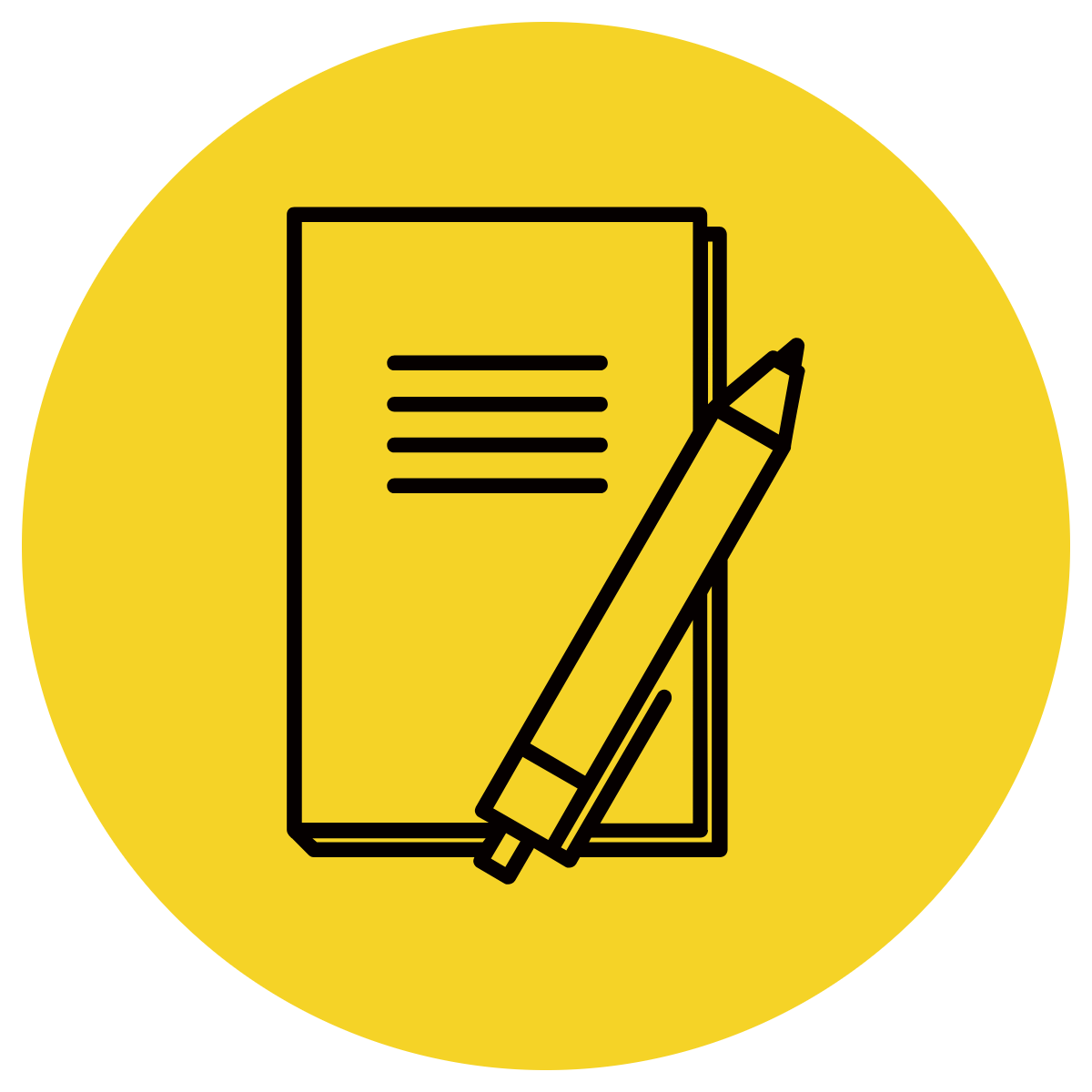 Identify the subject
Change the repeated subject to the appropriate pronoun
Combine these sentences using a conjunction (delete unnecessary words)
Punctuate as needed
Nat Fyfe scored a goal.
Nat Fyfe celebrated with his teammates.
Nat Fyfe got a cheer from the crowd.
Skill development: You do
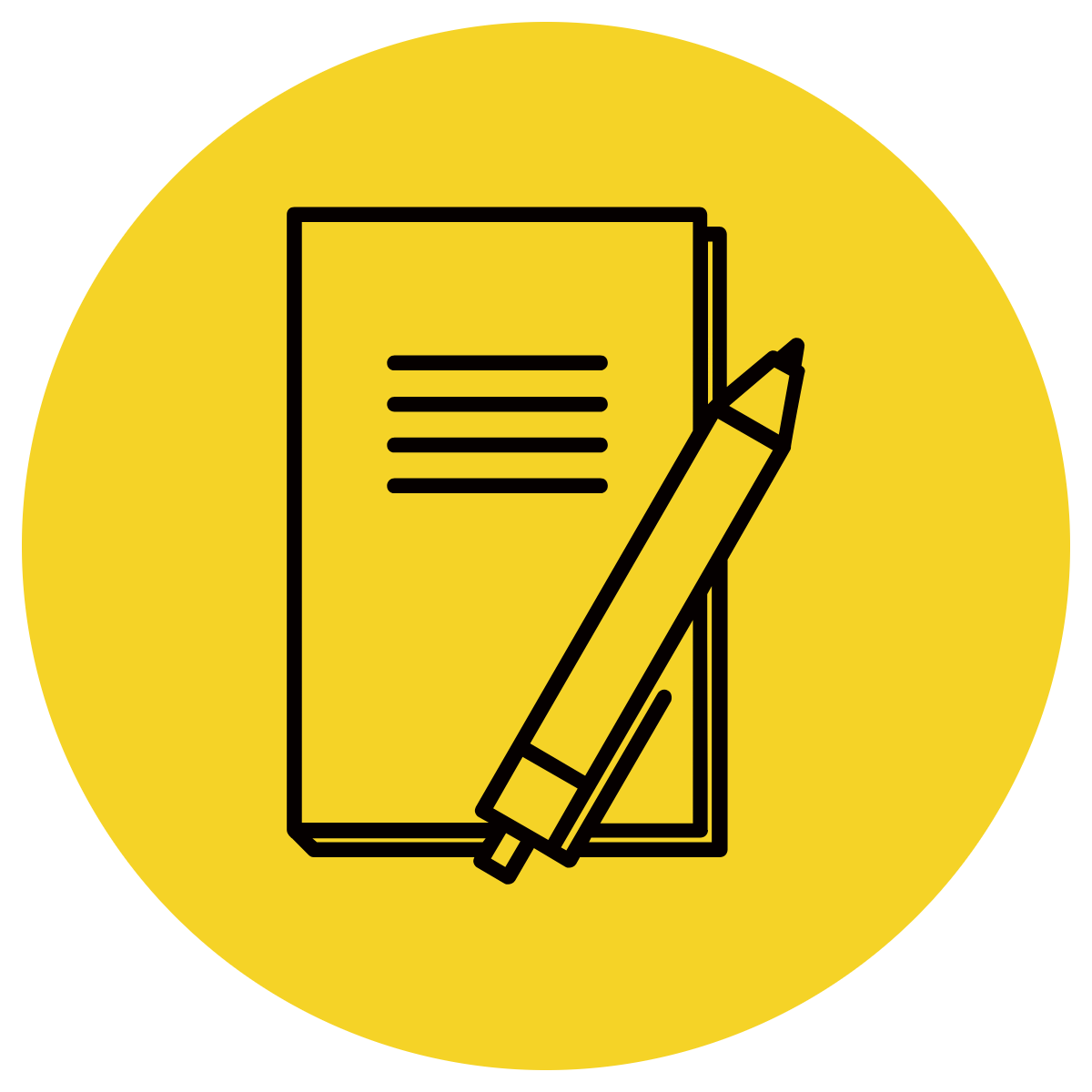 Identify the subject
Change the repeated subject to the appropriate pronoun
Combine these sentences using a conjunction (delete unnecessary words)
Punctuate as needed
The puppy was happy to see me.
The puppy was running in circles.
The puppy was yapping excitedly.
Skill development: You do
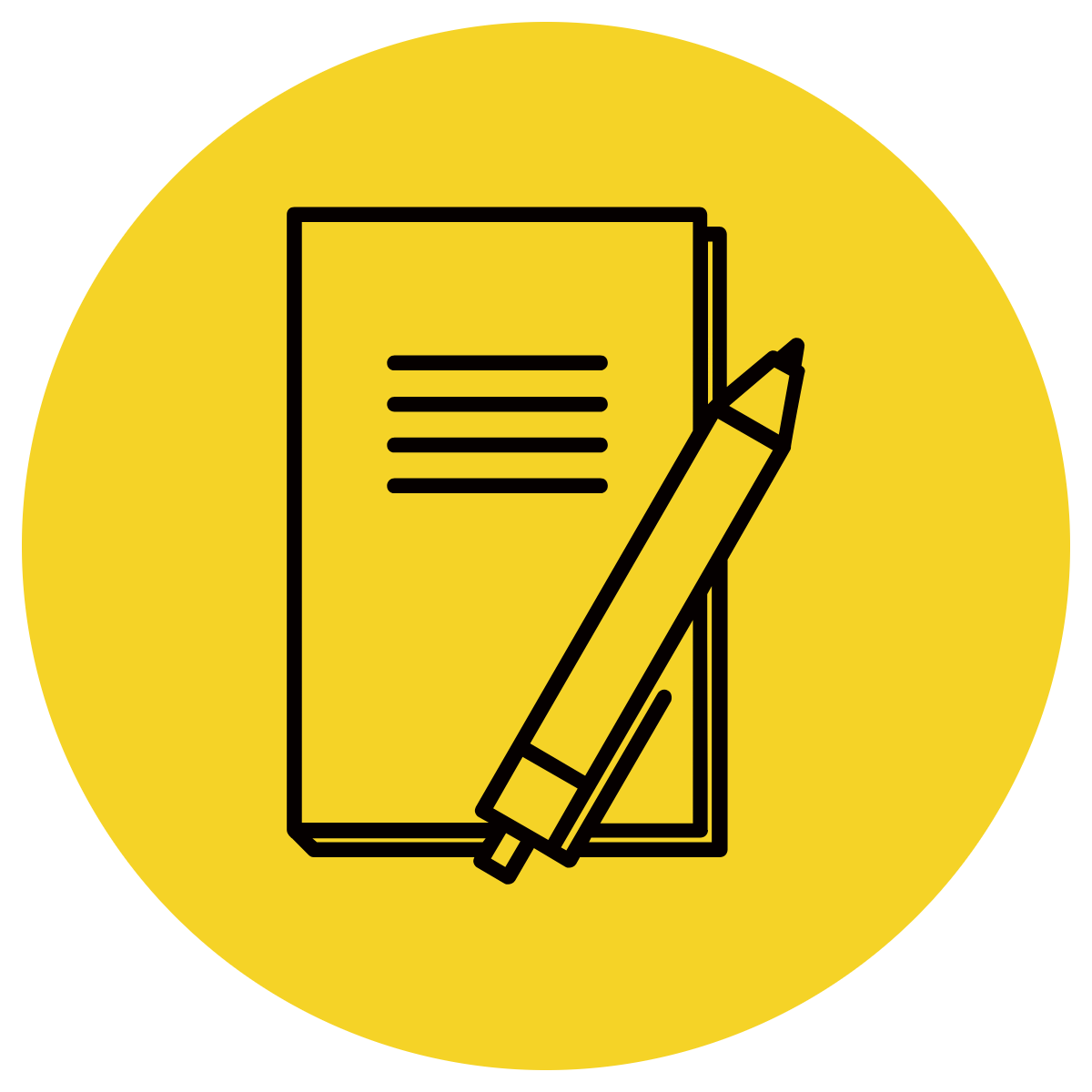 Identify the subject
Change the repeated subject to the appropriate pronoun
Combine these sentences using a conjunction (delete unnecessary words)
Punctuate as needed
Jemma was going on holiday.
Jemma packed her suitcase.
Jemma checked she had her passport.